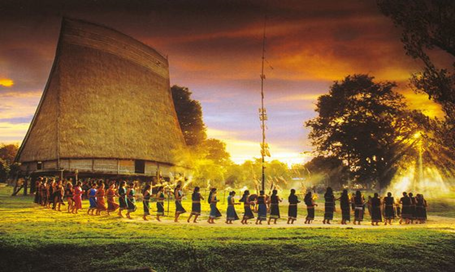 VĂN BẢN 2: CHIẾN THẮNG MTAO MXÂY 
(Trích Đăm Săn – sử thi Ê-đê)
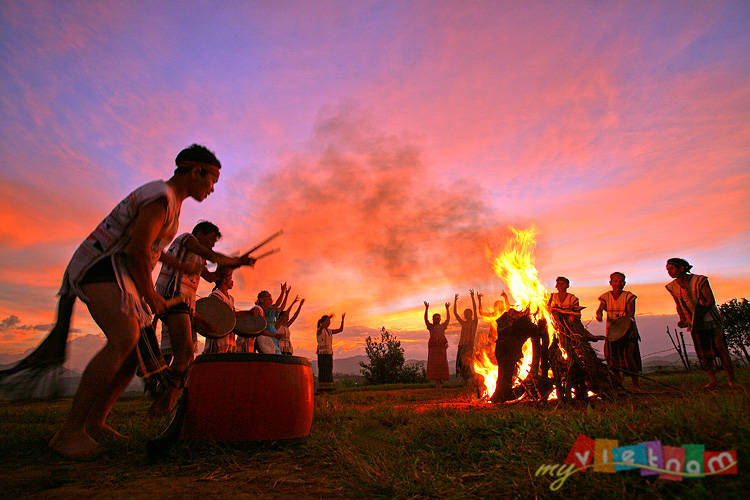 VĂN BẢN 2: CHIẾN THẮNG MTAO MXÂY 
                                                                   (Trích Đăm Săn – sử thi Ê-đê)
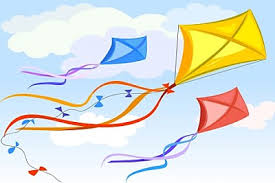 Ngữ văn 10
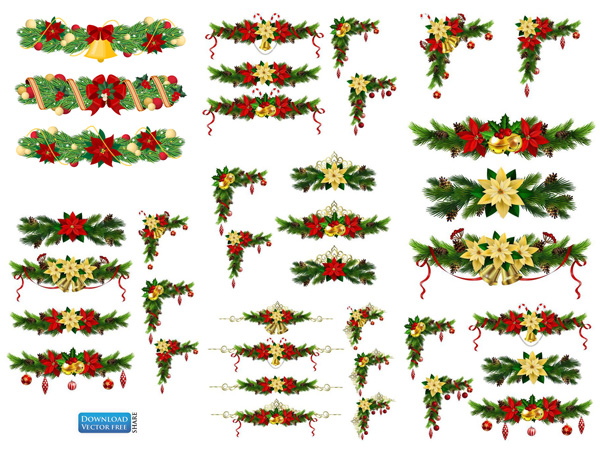 KHỞI ĐỘNG
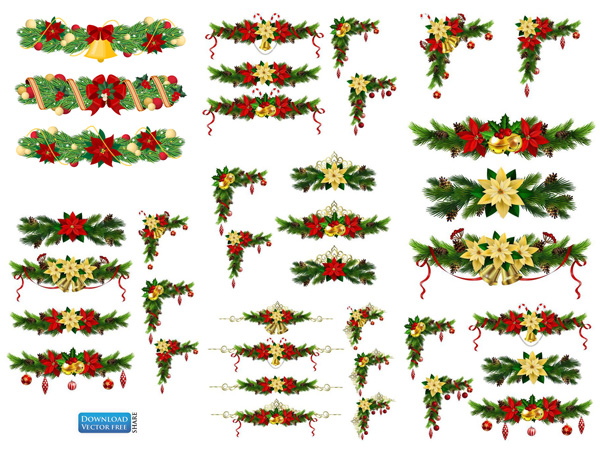 Các hình ảnh đó liên quan đến vùng đất nào của nước ta?
Quan sát hình ảnh
Nêu những hiểu biết của em về những đặc sắc văn hoá của mảnh đất đó.
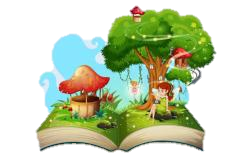 VĂN BẢN 2: CHIẾN THẮNG MTAO MXÂY 
                                                                   (Trích Đăm Săn – sử thi Ê-đê)
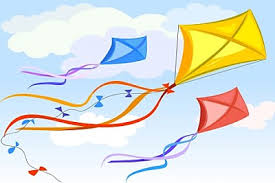 Ngữ văn 10
Hình thành kiến thức
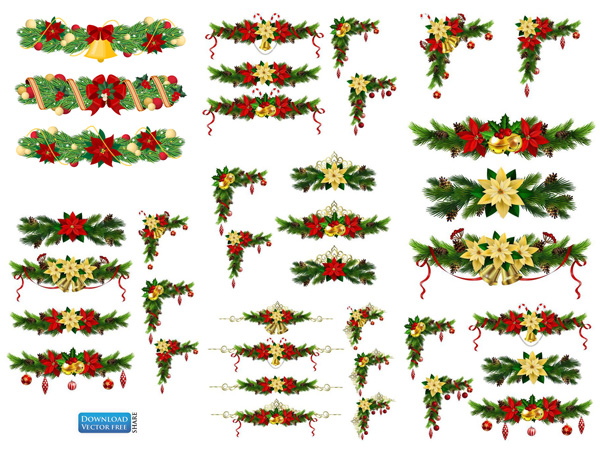 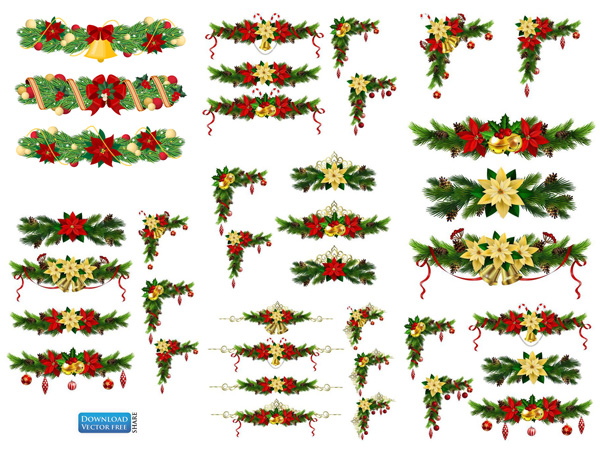 I. Tìm hiểu chung
1. Thể loại sử thi
* Khái niệm:
Hình tượng nghệ thuật hoành tráng, hào hùng
Kể về một hoặc nhiều biến cố lớn diễn ra trong đời sống cộng đồng của dân cư cổ đại.
Ngôn ngữ có vần, nhịp
Là tác phẩm tự sự dân gian quy mô lớn
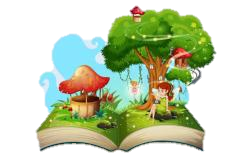 VĂN BẢN 2: CHIẾN THẮNG MTAO MXÂY 
                                                                   (Trích Đăm Săn – sử thi Ê-đê)
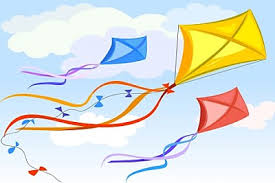 Ngữ văn 10
Hình thành kiến thức
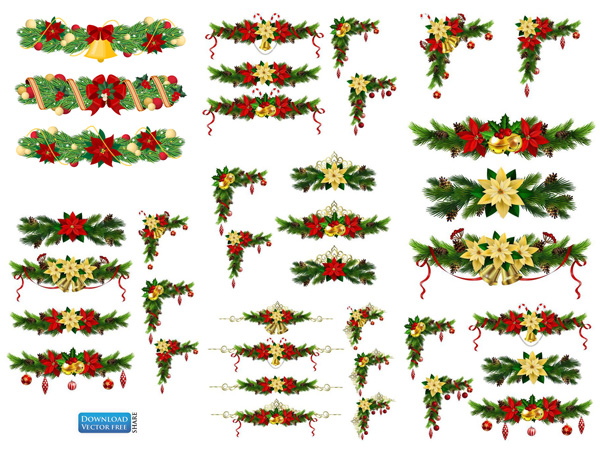 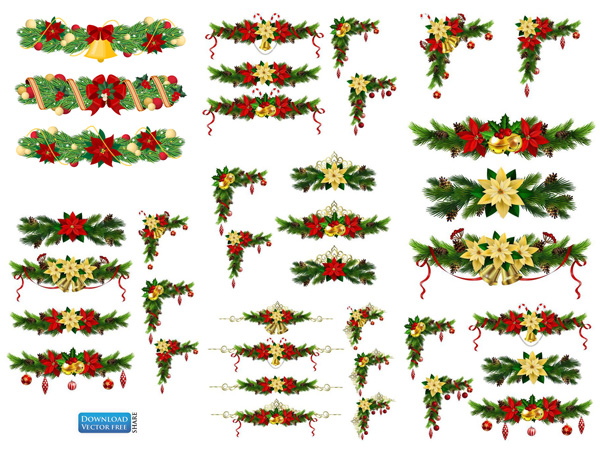 I. Tìm hiểu chung
1. Thể loại sử thi
Phân loại
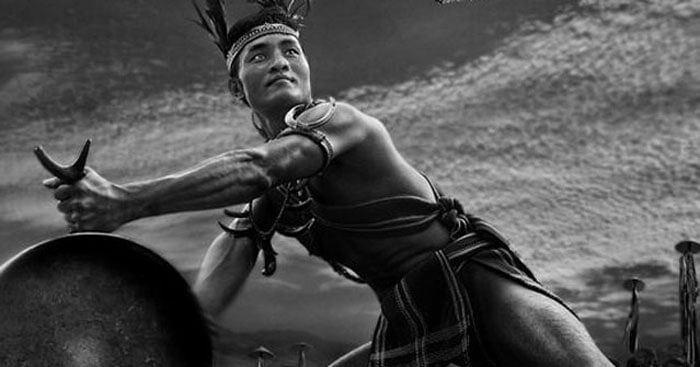 Sử thi thần thoại: Đẻ đất đẻ nước (Mường), Ẩm ệt luông (Thái), Cây nêu thần (Mơ nông),…
Sử thi anh hùng: Đăm Săn, Đăm Di, Xinh Nhã, Khinh Dú (Ê Đê), Đăm Noi (Ba na)…
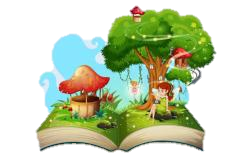 VĂN BẢN 2: CHIẾN THẮNG MTAO MXÂY 
                                                                   (Trích Đăm Săn – sử thi Ê-đê)
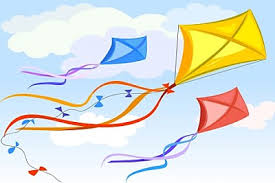 Ngữ văn 10
Hình thành kiến thức
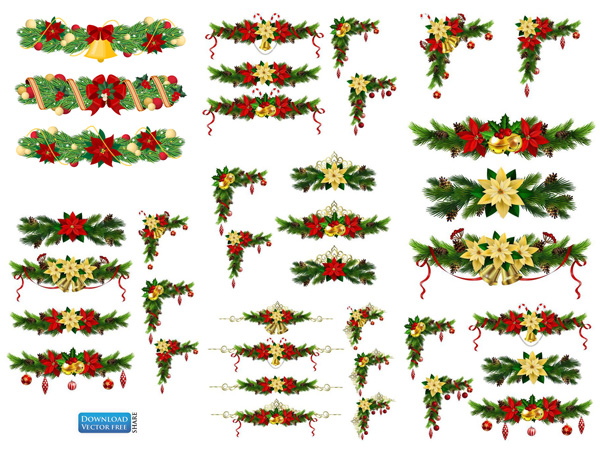 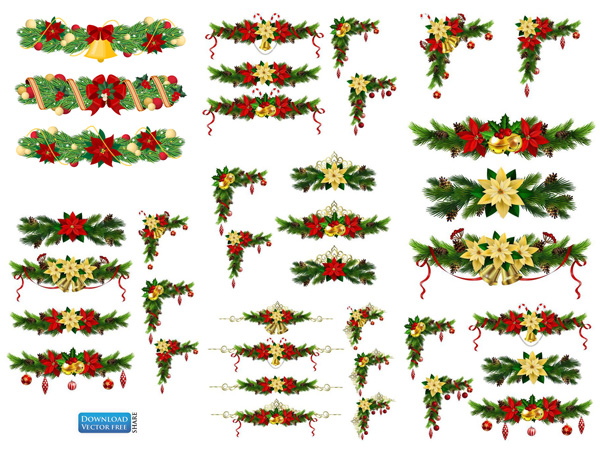 I. Tìm hiểu chung
1. Thể loại sử thi
Phân loại
Vùng sử thi Tây Nguyên: Trong lúc sử thi ở nhiều nước rời rạc, lẻ tẻ thì ở Việt Nam, nó lại quần tụ thành vùng, tiêu biểu là ở Tây Nguyên. Người ta gọi là vùng sử thi Tây Nguyên.
Sử thi anh hùng Tây Nguyên có 3 đề tài chính: hôn nhân, chiến tranh và lao động xây dựng. Đề tài chiến tranh quan trọng hơn cả, là đề tài trung tâm của sử thi anh hùng và thu hút các sự kiện thuộc 2 loại đề tài kia.
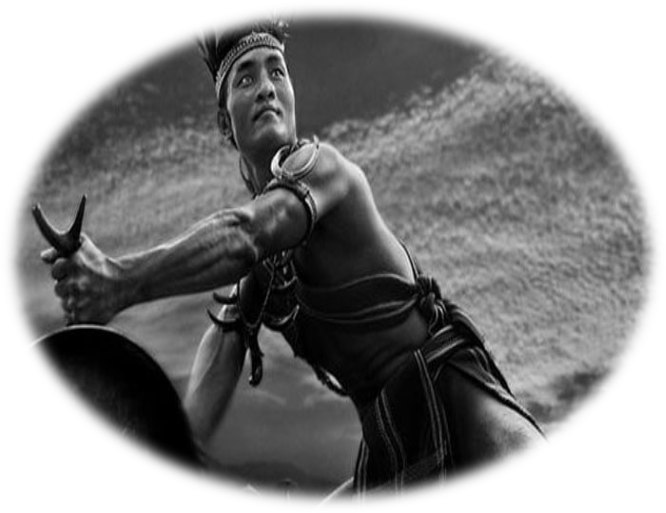 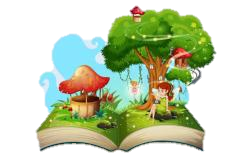 VĂN BẢN 2: CHIẾN THẮNG MTAO MXÂY 
                                                                   (Trích Đăm Săn – sử thi Ê-đê)
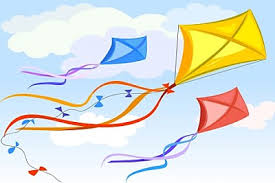 Ngữ văn 10
Hình thành kiến thức
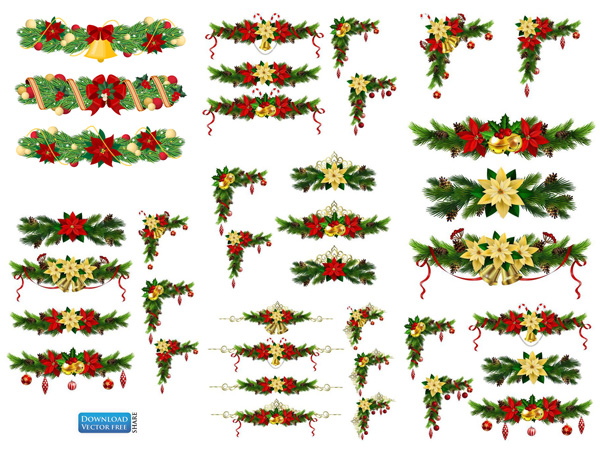 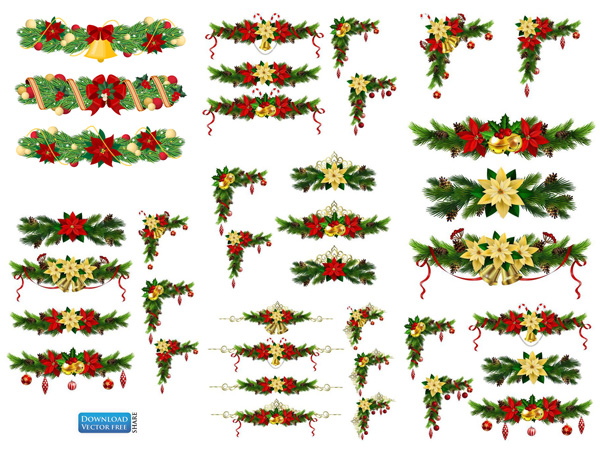 2. Tác phẩm sử thi “Đăm Săn”
Bộ sử thi dài 2077 câu, thể hiện nét lịch sử văn hóa của người đồng bào Tây Nguyên.
Thể loại: Sử thi anh hùng của dân tộc Ê-đê (Tây Nguyên).
Trần Thị Hường, trường thpt Tăng Bạt Hổ, Hoài Nhơn, Bình Định. 0932444269
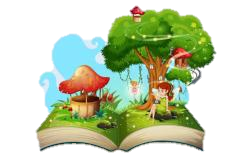 VĂN BẢN 2: CHIẾN THẮNG MTAO MXÂY 
                                                                   (Trích Đăm Săn – sử thi Ê-đê)
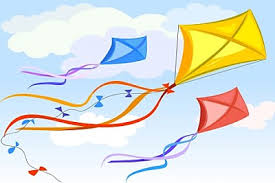 Ngữ văn 10
Hình thành kiến thức
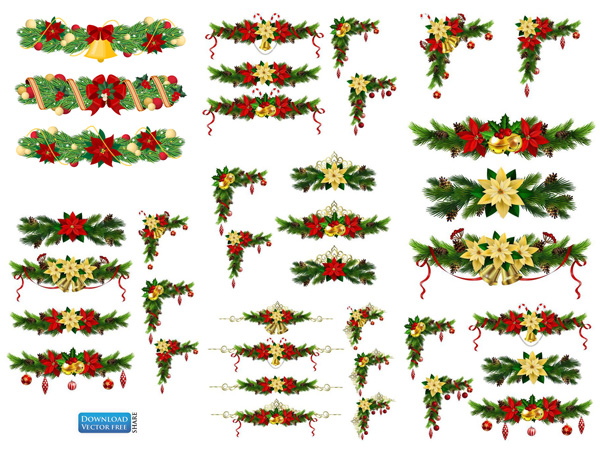 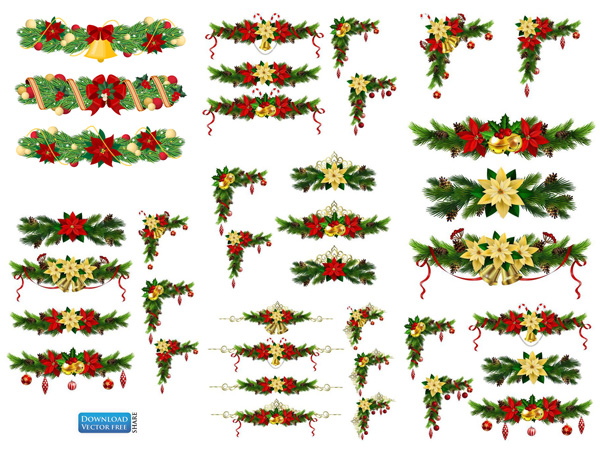 Đăm Săn chặt cây Sơ – múc (Cây thần vật tổ bên nhà vợ), làm cả hai vợ đều chết. Chàng lên trời xin thuốc cứu hai vợ thành công
2. Tác phẩm sử thi “Đăm Săn”
Các tù trưởng KênKên và Sắt lừa bắt Hơ Nhị về làm vợ. Đăm Săn đánh trả và chiến thắng
Đăm Săn về làm chồng hai chị em Hơ Nhị và Hơ Bhị, trở thành một tù trưởng oai danh, giàu có
Chàng đi hỏi nữ thần mặt trời làm vợ nhưng bị từ chối. Trên đường trở về, Đăm Săn bị chết ngập trong rừng Sáp – đen.
Hồn Đăm Săn biến thành con ruồi, bay vào miệng chị gái – nàng Hơ – Âng. Nàng có thai và sinh ra Đăm Săn cháu, để nó tiếp tục sự nghiệp của Đăm Săn cậu.
Tóm tắt
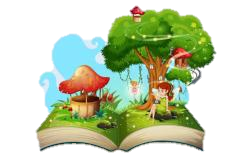 VĂN BẢN 2: CHIẾN THẮNG MTAO MXÂY 
                                                                   (Trích Đăm Săn – sử thi Ê-đê)
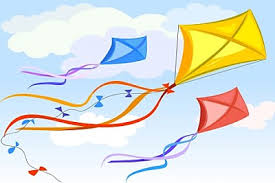 Ngữ văn 10
Hình thành kiến thức
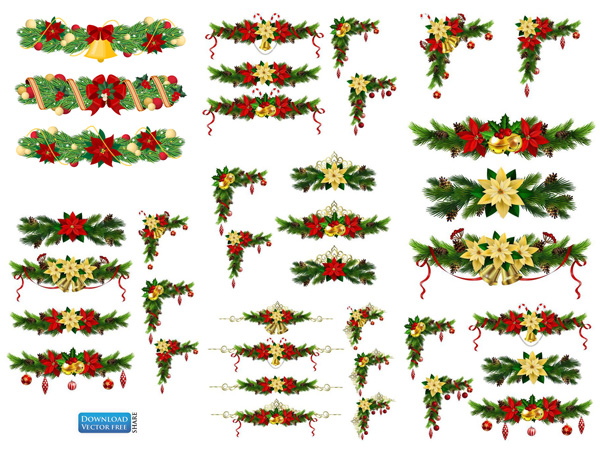 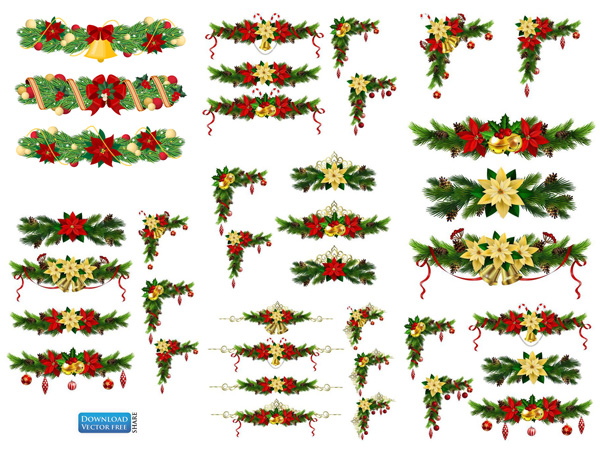 3. Đoạn trích “Chiến thắng Mtao Mxây”
* Vị trí đoạn trích: Đoạn trích nằm ở phần giữa của tác phẩm kể về việc Đăm Săn đánh thắng từ trưởng Sắt (Mtao Mxây) cứu vợ.
* Cốt truyện:
- Nhân vật: tù trưởng Đăm Săn, tù trưởng Mtao Mxây, Hơ Nhị, Ông Trời,…
- Những sự việc chính:
+ Đăm Săn tới tận nhà Mtao Mxây khiêu chiến, giao đấu với Mtao Mxây và giành chiến thắng.
+ Đăm Săn thuyết phục tôi tớ, dân làng Mtao Mxây đi theo mình.
+ Đăm Săn cùng dân làng tổ chức ăn mừng chiến thắng.
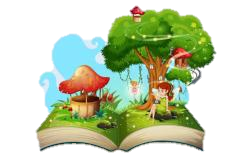 VĂN BẢN 2: CHIẾN THẮNG MTAO MXÂY 
                                                                   (Trích Đăm Săn – sử thi Ê-đê)
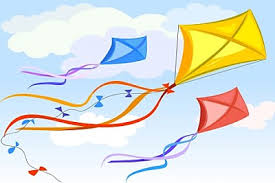 Ngữ văn 10
Hình thành kiến thức
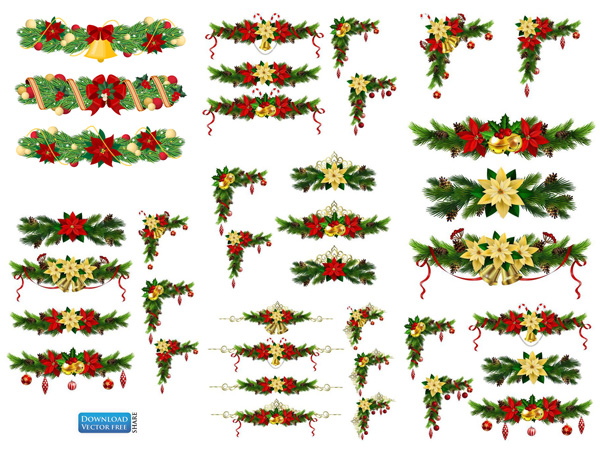 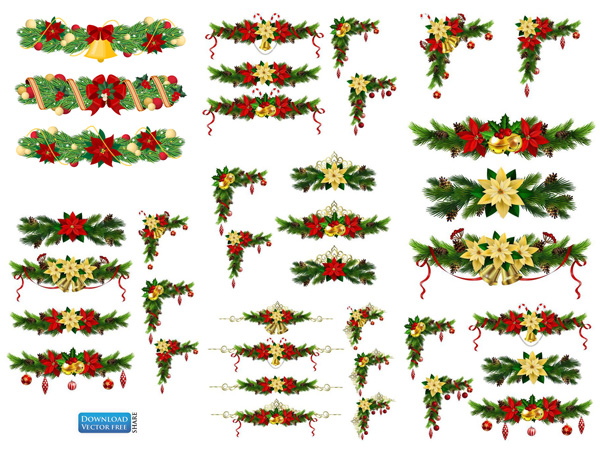 3. Đoạn trích “Chiến thắng Mtao Mxây”
* Bố cục đoạn trích: 3 phần
Phần 1: Từ đầu … Nói rồi Đăm Săn giết chết Mtao Mxây: Cuộc chiến giữa Đăm Săn và Mtao Mxây. (đoạn 1 – SGK)
Phần 2: Tiếp ... Họ đến bãi ngoài rồi vào làng: Màn thuyết phục tôi tớ, dân làng MM đi theo. (đoạn 2 – SGK)
Phần 3: còn lại: Lễ ăn mừng chiến thắng của Đăm Săn cùng cộng đồng dân làng.
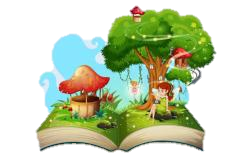 VĂN BẢN 2: CHIẾN THẮNG MTAO MXÂY 
                                                                   (Trích Đăm Săn – sử thi Ê-đê)
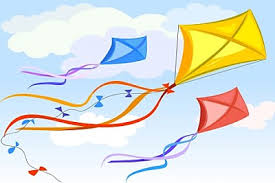 Ngữ văn 10
Hình thành kiến thức
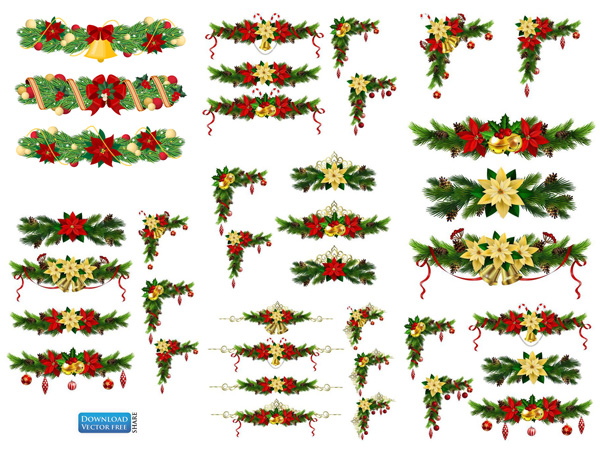 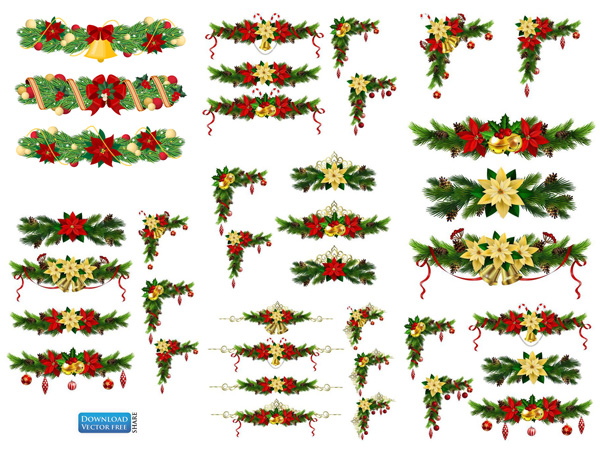 3. Đoạn trích “Chiến thắng Mtao Mxây”
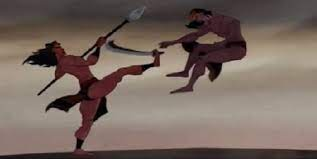 Hoạt động nhóm
Nhiệm vụ: Hoàn thành phiếu học tập 01
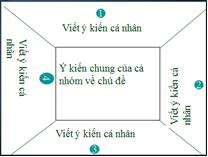 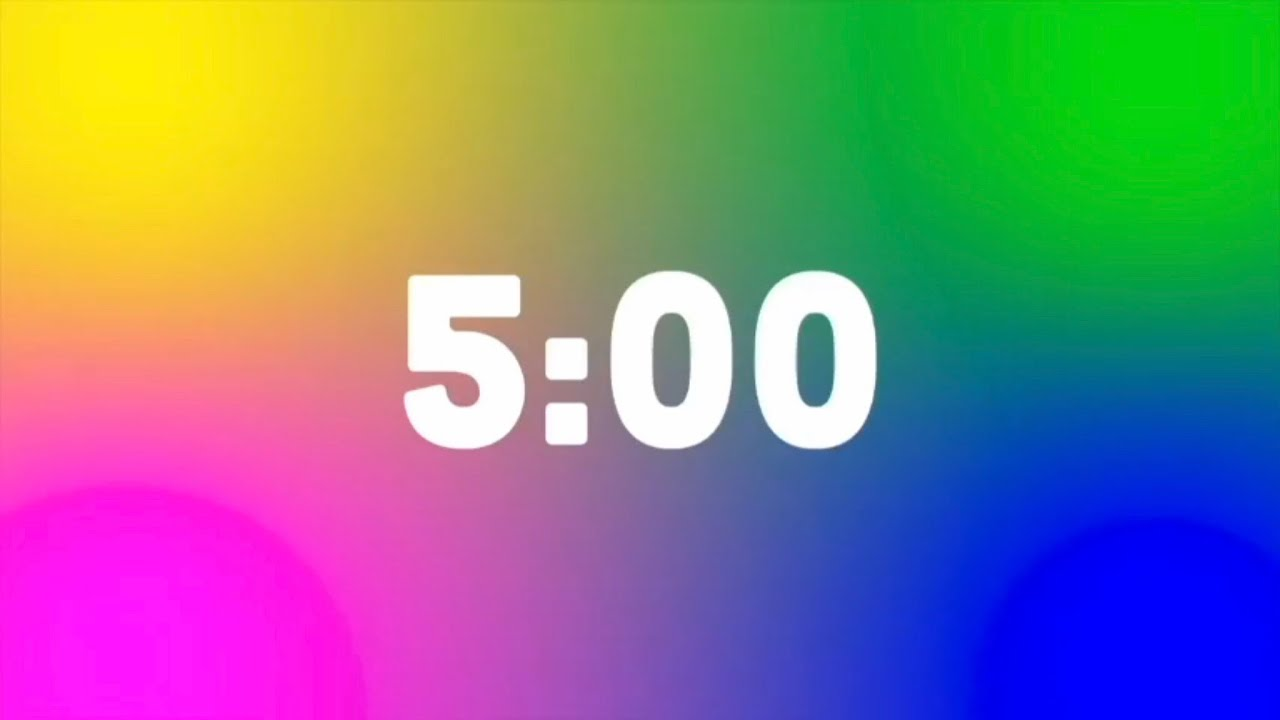 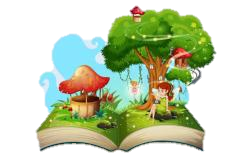 PHIẾU HỌC TẬP 1:
Cuộc giao đấu giữa hai tù trưởng: Đăm Săn và Mtao Mxây
VĂN BẢN 2: CHIẾN THẮNG MTAO MXÂY 
                                                                   (Trích Đăm Săn – sử thi Ê-đê)
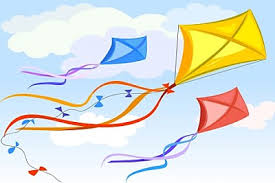 Ngữ văn 10
Hình thành kiến thức
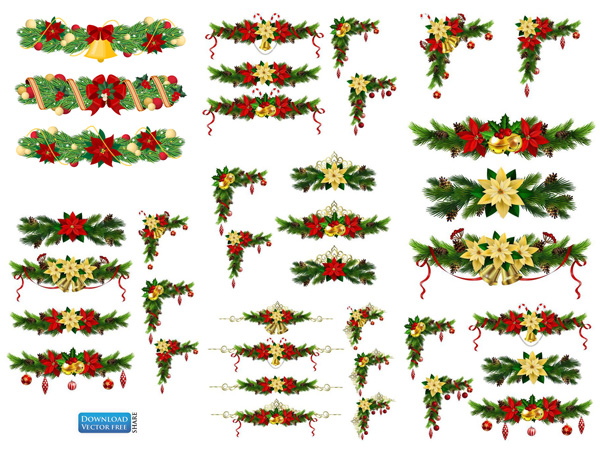 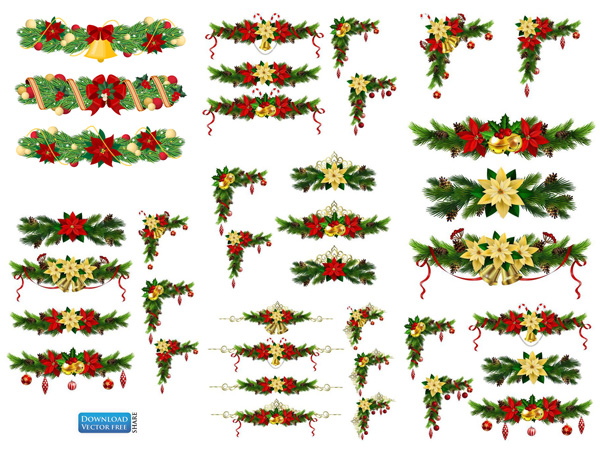 3. Đoạn trích “Chiến thắng Mtao Mxây”
a. Nguyên nhân trận chiến
Tù trưởng Sắt (Mtao Mxây) lừa lúc Đăm Săn 
cùng nô lệ lên rẫy ra sông làm lụng đã kéo người 
tới cướp phá buôn của chàng, bắt HNhị (vợ Đăm Săn) về làm vợ hắn -> Đăm Săn tổ chức đánh trả, cứu vợ trở về -> Chiến đấu vì danh dự, hạnh phúc của thị tộc.
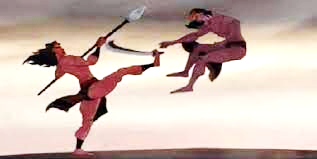 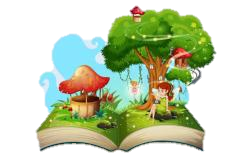 VĂN BẢN 2: CHIẾN THẮNG MTAO MXÂY 
                                                                   (Trích Đăm Săn – sử thi Ê-đê)
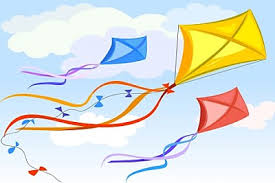 Ngữ văn 10
Hình thành kiến thức
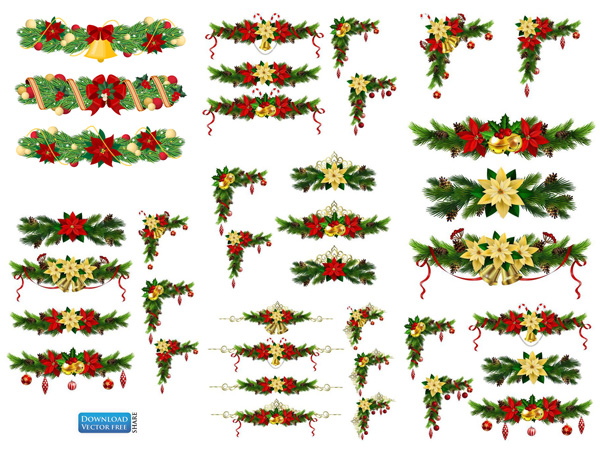 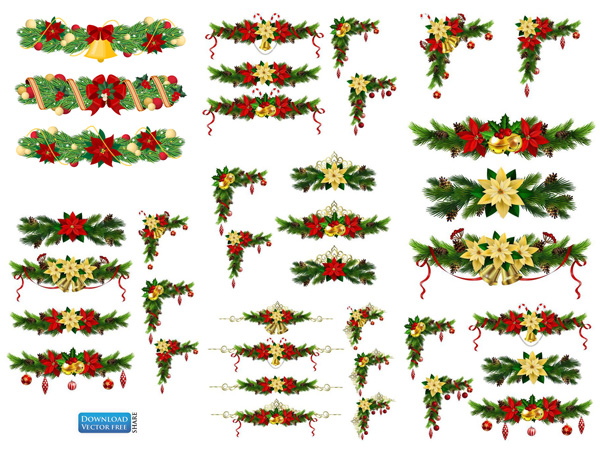 b. Cảnh khiêu chiến
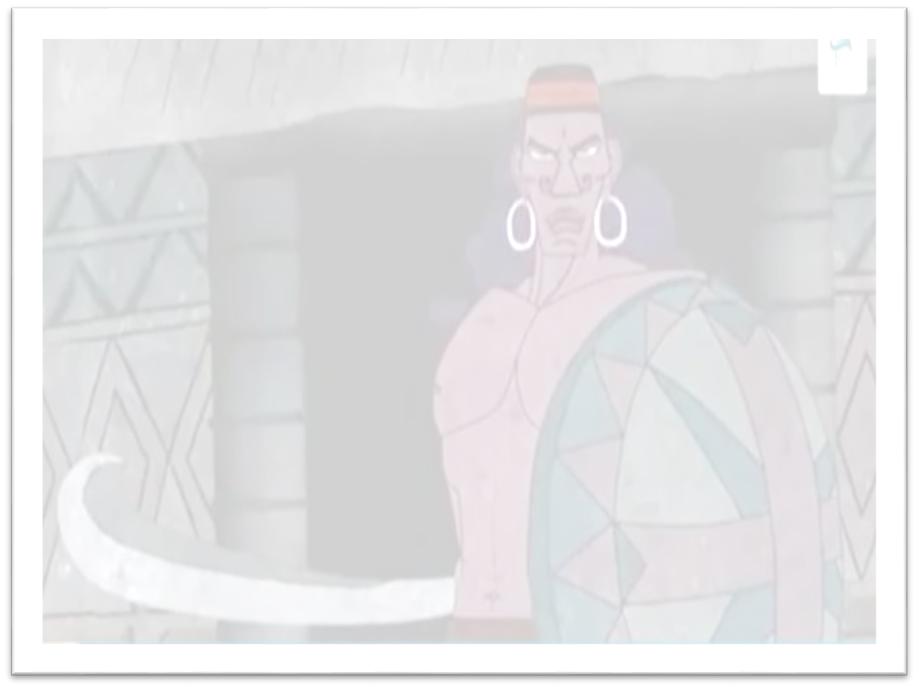 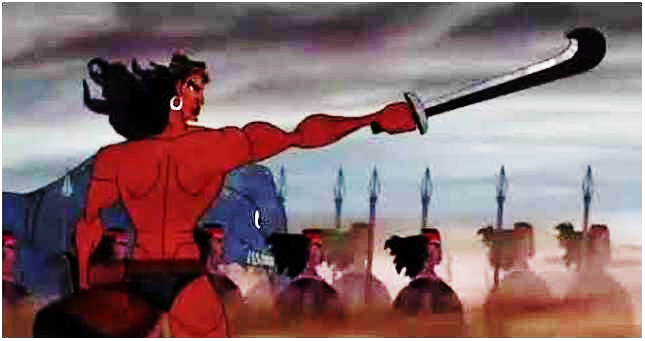 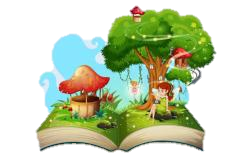 VĂN BẢN 2: CHIẾN THẮNG MTAO MXÂY 
                                                                   (Trích Đăm Săn – sử thi Ê-đê)
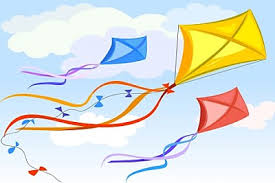 Ngữ văn 10
Hình thành kiến thức
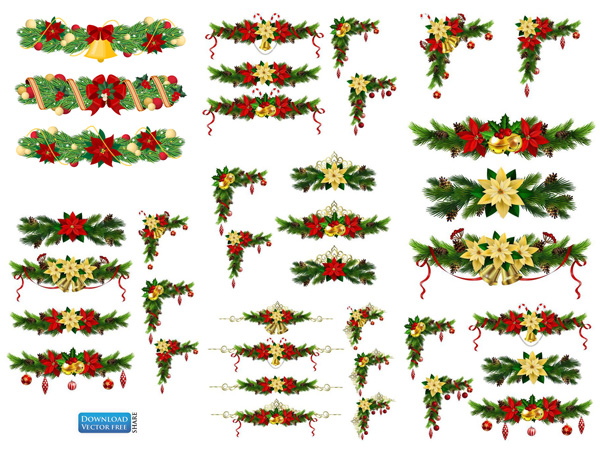 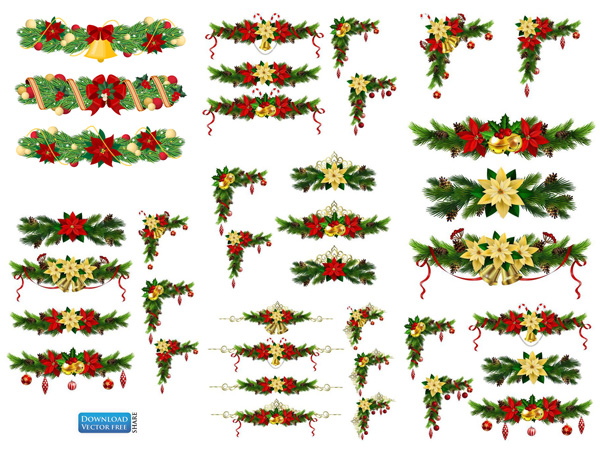 c. Vào cuộc chiến
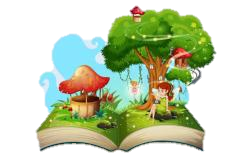 VĂN BẢN 2: CHIẾN THẮNG MTAO MXÂY 
                                                                   (Trích Đăm Săn – sử thi Ê-đê)
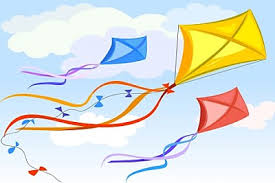 Ngữ văn 10
Hình thành kiến thức
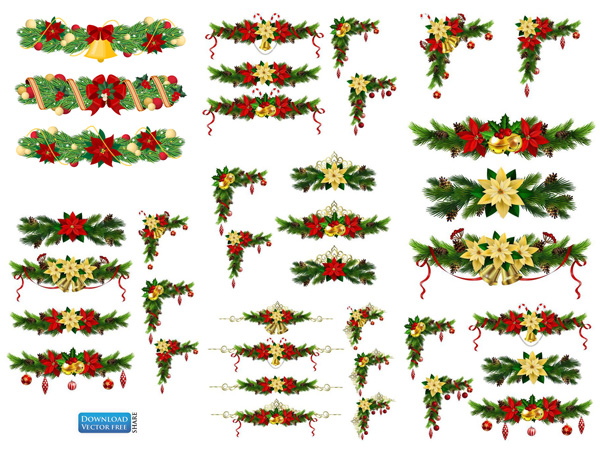 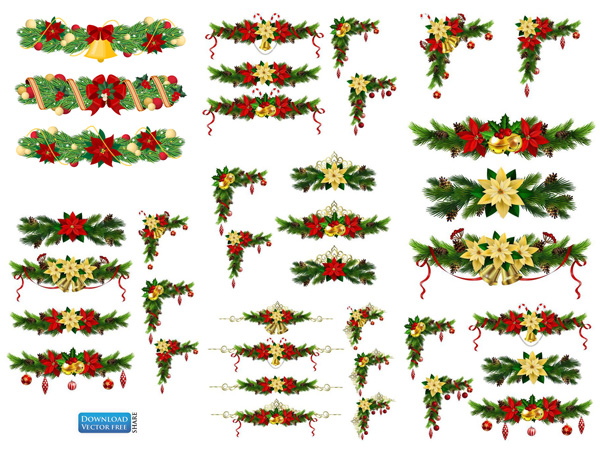 c. Vào cuộc chiến
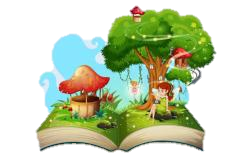 VĂN BẢN 2: CHIẾN THẮNG MTAO MXÂY 
                                                                   (Trích Đăm Săn – sử thi Ê-đê)
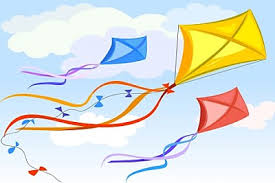 Ngữ văn 10
Hình thành kiến thức
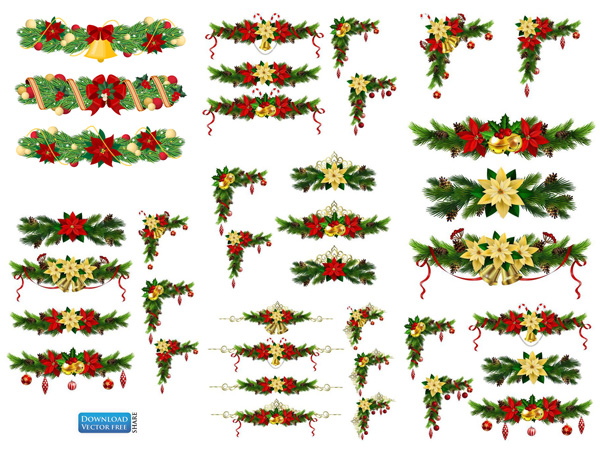 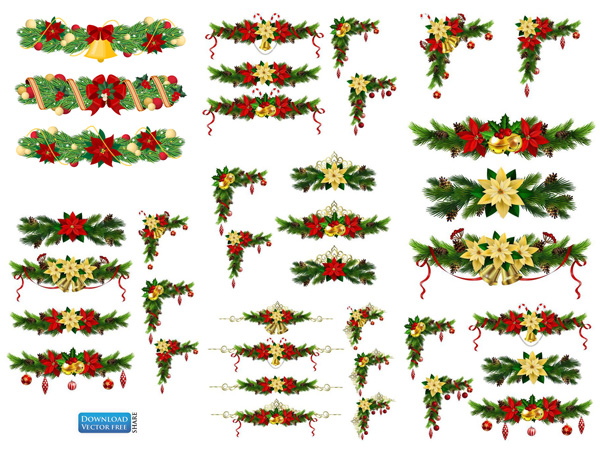 c. Vào cuộc chiến
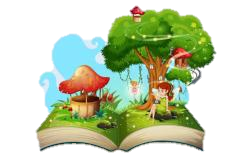 VĂN BẢN 2: CHIẾN THẮNG MTAO MXÂY 
                                                                   (Trích Đăm Săn – sử thi Ê-đê)
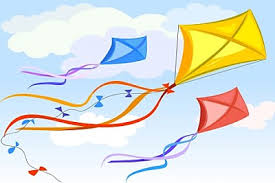 Ngữ văn 10
Hình thành kiến thức
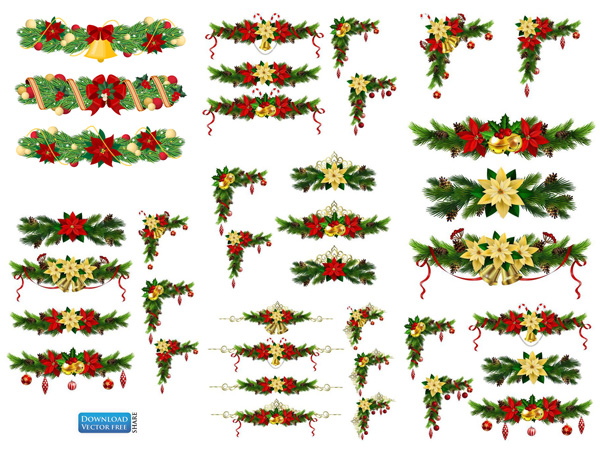 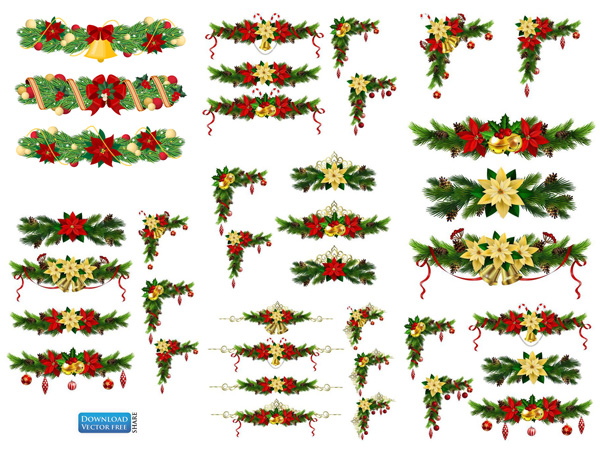 Nghệ thuật:
Miêu tả song hành, tương phản đối lập 2 tù trưởng để làm nổi bật hơn hẳn của Đăm Săn so với Mtao Mxây cả về tài năng, sức lực, phong độ, phẩm chất.
Nghệ thuật so sánh phóng đại gắn với những hình ảnh thiên nhiên kì vĩ để làm nổi bật vẻ đẹp và tài năng phi thường của người anh hùng Đăm Săn, kết tinh vẻ đẹp của cộng đồng.
Ngôn ngữ giàu hình ảnh, từ ngữ có ấn tượng mạnh,động từ mạnh, nhịp điệu vừa cân đối vừa hào hùng. Sử dụng nhiều phép trùng điệp, trùng lặp trong tổ chức câu.
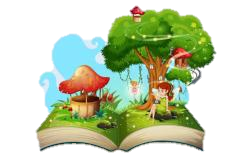 VĂN BẢN 2: CHIẾN THẮNG MTAO MXÂY 
                                                                   (Trích Đăm Săn – sử thi Ê-đê)
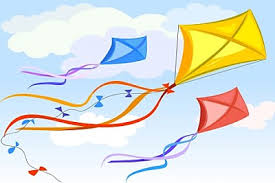 Ngữ văn 10
Hình thành kiến thức
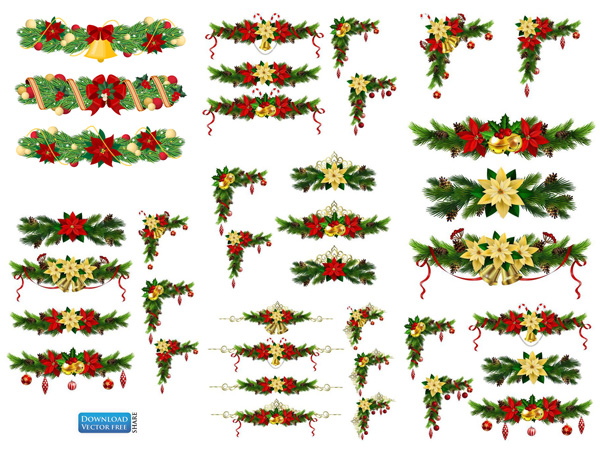 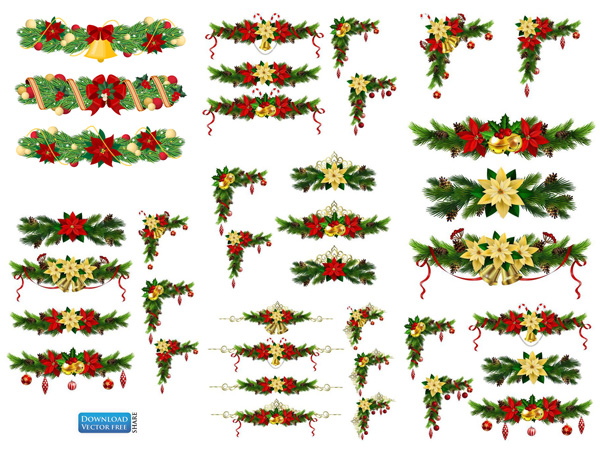 2. Cảnh Đăm Săn thuyết phục tôi tớ, dân làng Mtao Mxây đi theo
Hoạt động nhóm
Nhiệm vụ: Hoàn thành phiếu học tập 02
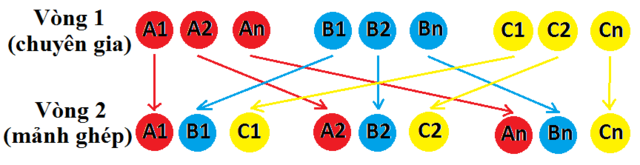 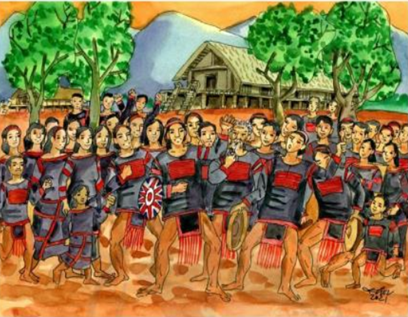 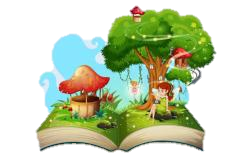 PHIẾU HỌC TẬP 2:
Vẻ đẹp Đăm Săn trong màn thuyết phục dân làng và cảnh ăn mừng chiến thắng
VĂN BẢN 2: CHIẾN THẮNG MTAO MXÂY 
                                                                   (Trích Đăm Săn – sử thi Ê-đê)
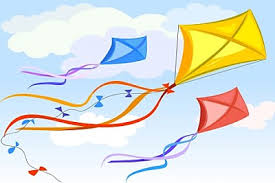 Ngữ văn 10
Hình thành kiến thức
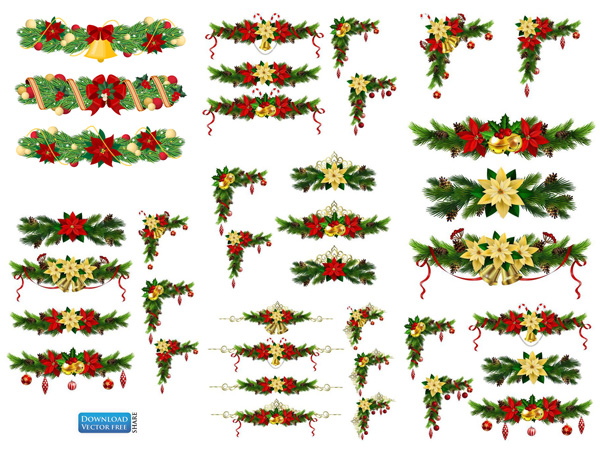 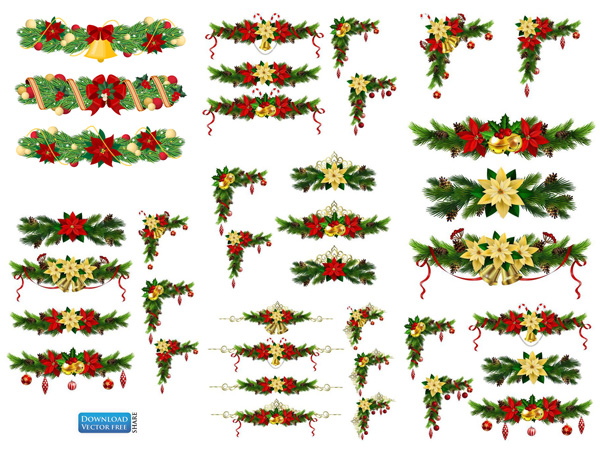 2. Cảnh Đăm Săn thuyết phục tôi tớ, dân làng Mtao Mxây đi theo
Hoạt động nhóm
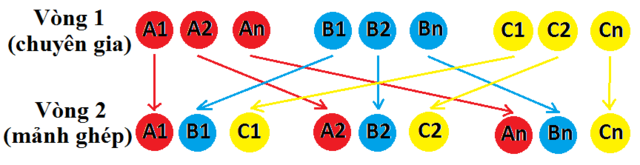 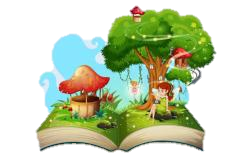 VĂN BẢN 2: CHIẾN THẮNG MTAO MXÂY 
                                                                   (Trích Đăm Săn – sử thi Ê-đê)
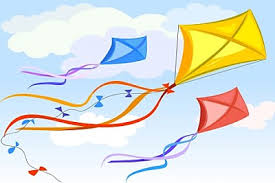 Ngữ văn 10
Hình thành kiến thức
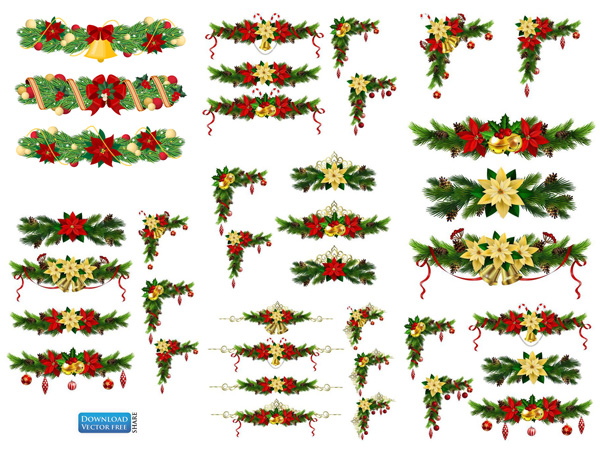 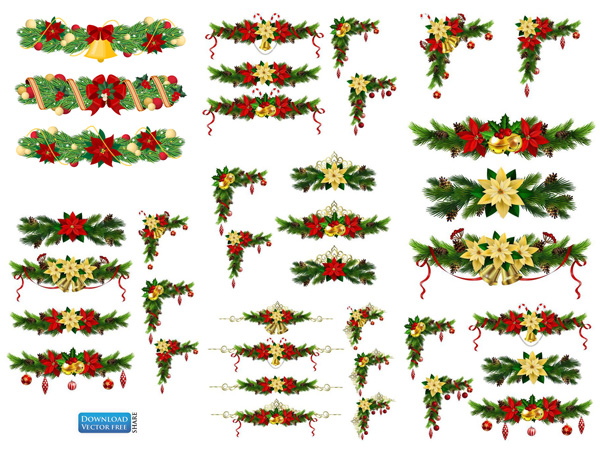 2. Cảnh Đăm Săn thuyết phục tôi tớ, dân làng Mtao Mxây đi theo
Số lần đối đáp
Khác nhau
Lần 3: Gõ vào tất cả các nhà.
Lần 2: Gõ vào hai nhà
(tượng trưng cho số nhiều)
Lần 1: Gõ vào một nhà
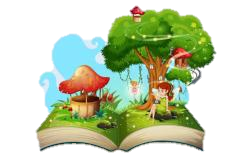 VĂN BẢN 2: CHIẾN THẮNG MTAO MXÂY 
                                                                   (Trích Đăm Săn – sử thi Ê-đê)
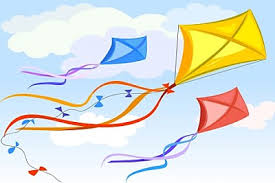 Ngữ văn 10
Hình thành kiến thức
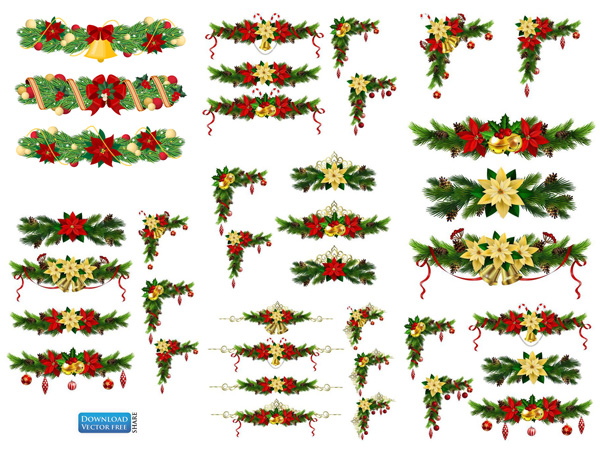 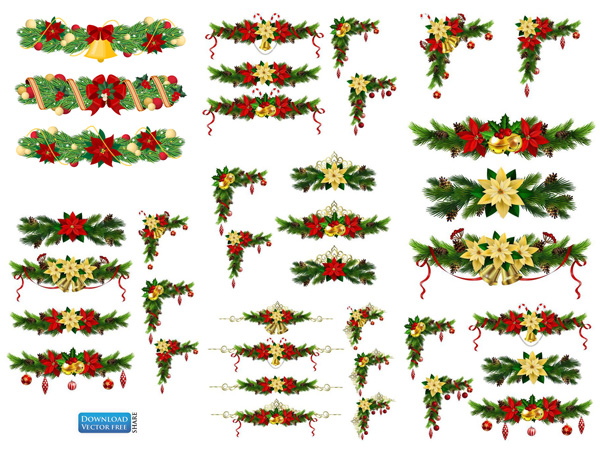 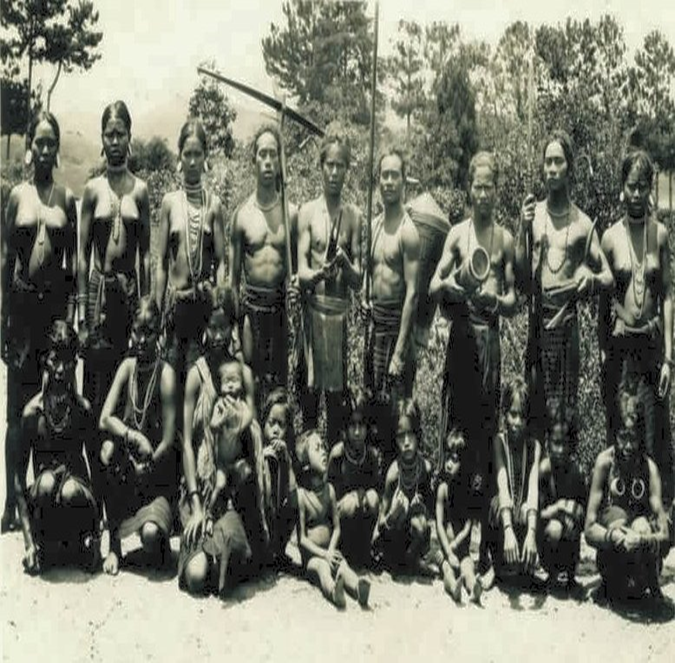 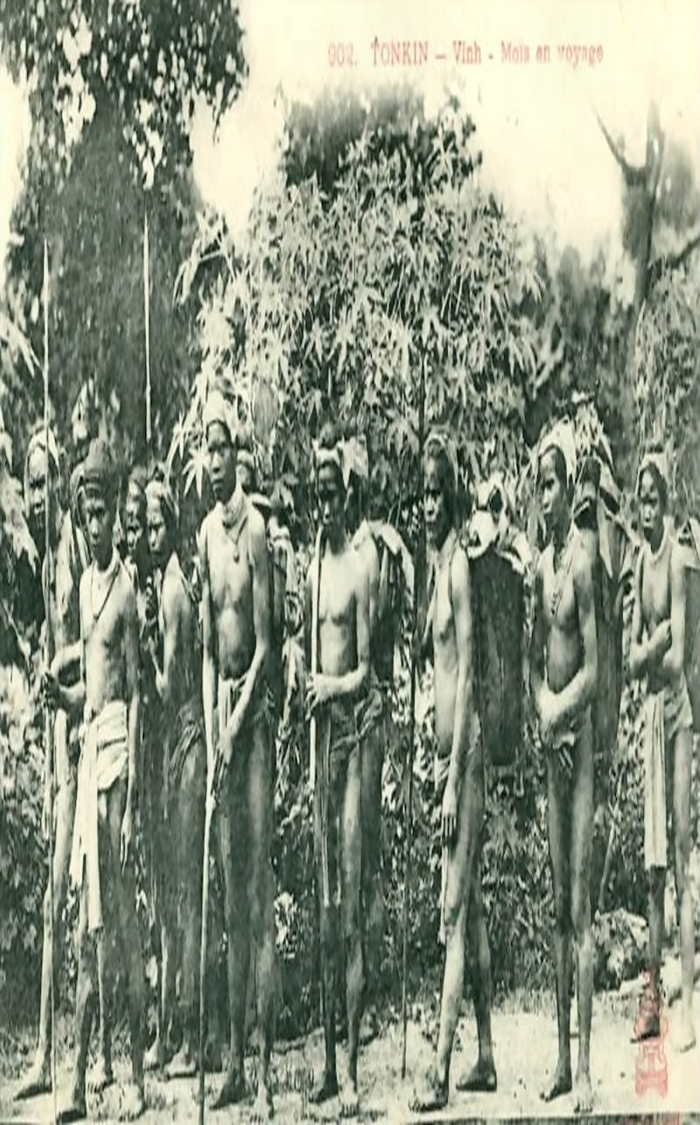 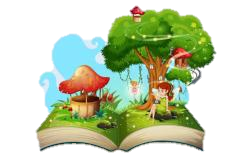 VĂN BẢN 2: CHIẾN THẮNG MTAO MXÂY 
                                                                   (Trích Đăm Săn – sử thi Ê-đê)
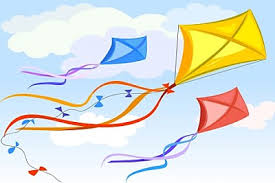 Ngữ văn 10
Hình thành kiến thức
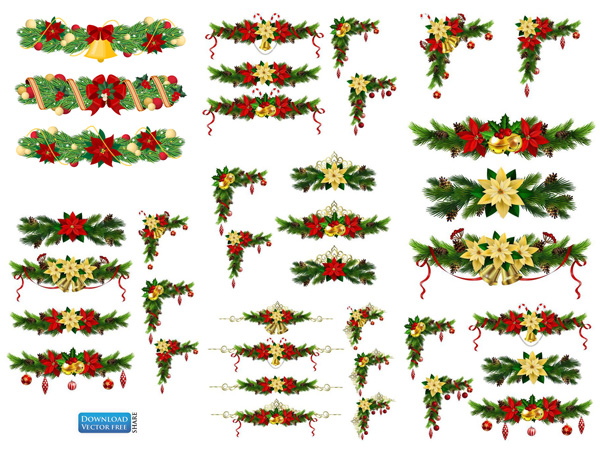 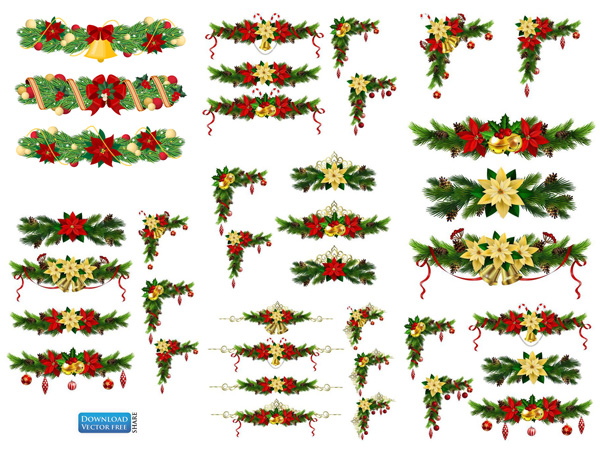 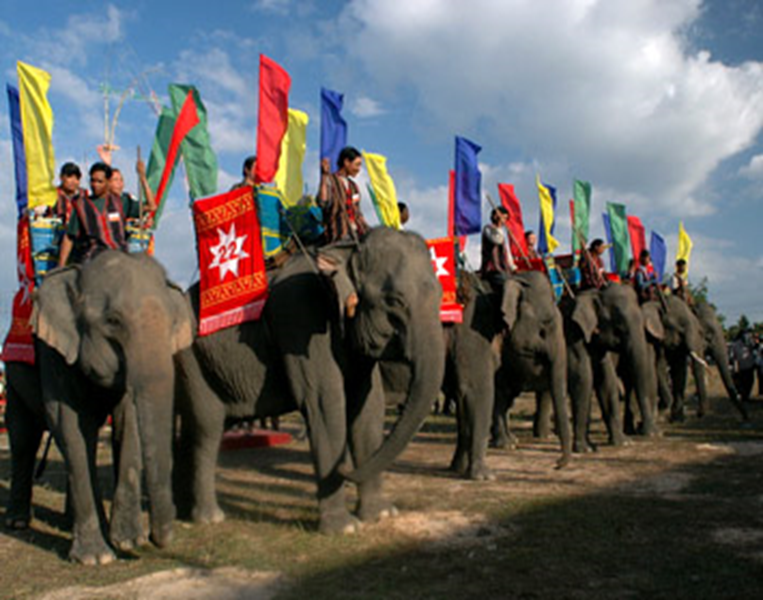 Lòng mến phục, thái độ hưởng ứng và lòng trung thành tuyệt đối của nô lệ với Đăm Săn
Cảnh đoàn người
 đi theo Đăm Săn: “Đông như bầy cà tong, đặc như bầy thiêu thần; ùn ùn,...”
Sự thống nhất cao độ giữa quyền lợi và khát vọng của người anh hùng sử thi với quyền lợi và khát vọng của toàn bộ cộng đồng
Thể hiện lòng yêu mến, sự tuân phục của tập thể cộng đồng với cá nhân người anh hùng.
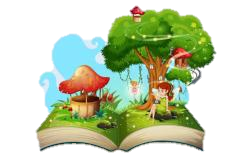 VĂN BẢN 2: CHIẾN THẮNG MTAO MXÂY 
                                                                   (Trích Đăm Săn – sử thi Ê-đê)
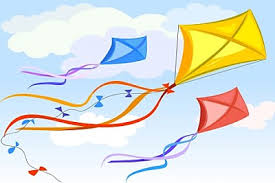 Ngữ văn 10
Hình thành kiến thức
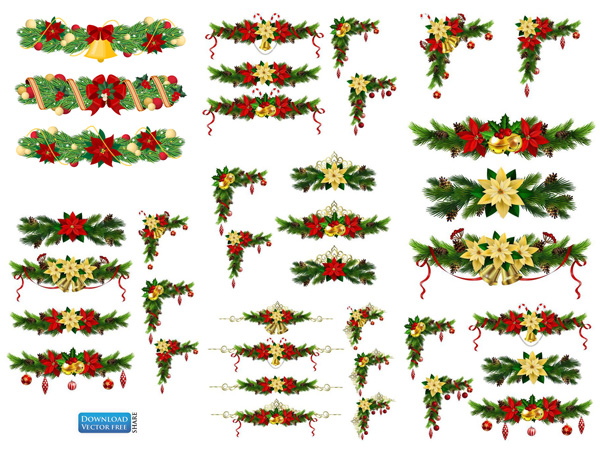 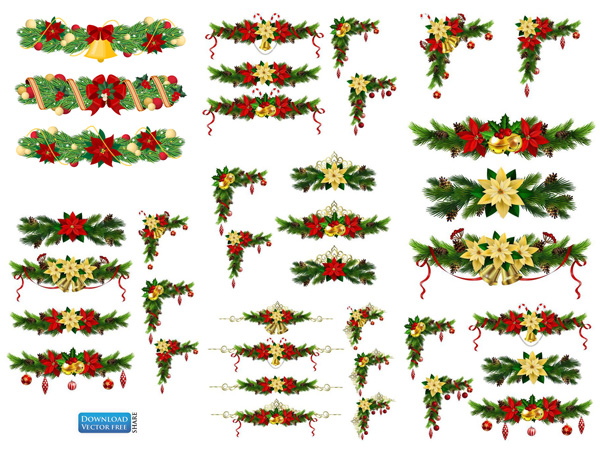 3. Cảnh ăn mừng chiến thắng
a. Lễ cúng thần linh
Sự gần gũi giữa con người và thần linh.
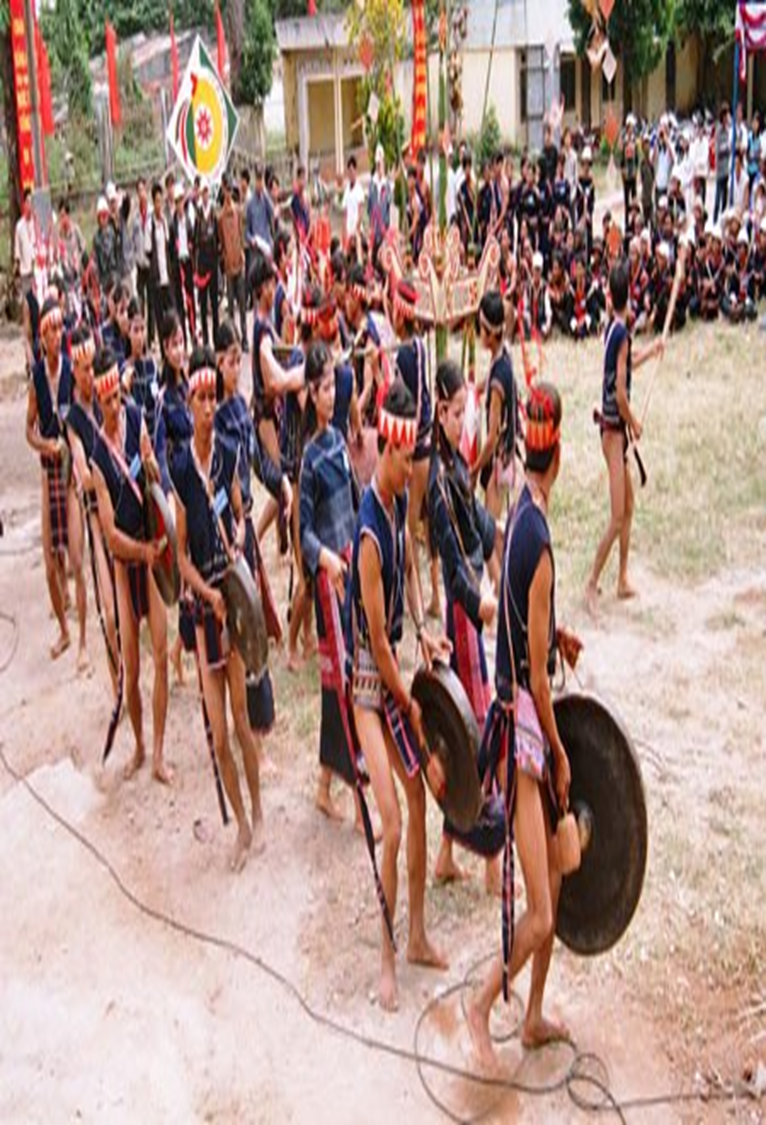 Lí do:
Tượng trưng cho công lí và sức mạnh của Đấng tối cao.
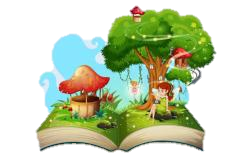 VĂN BẢN 2: CHIẾN THẮNG MTAO MXÂY 
                                                                   (Trích Đăm Săn – sử thi Ê-đê)
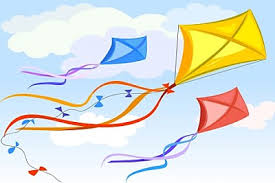 Ngữ văn 10
Hình thành kiến thức
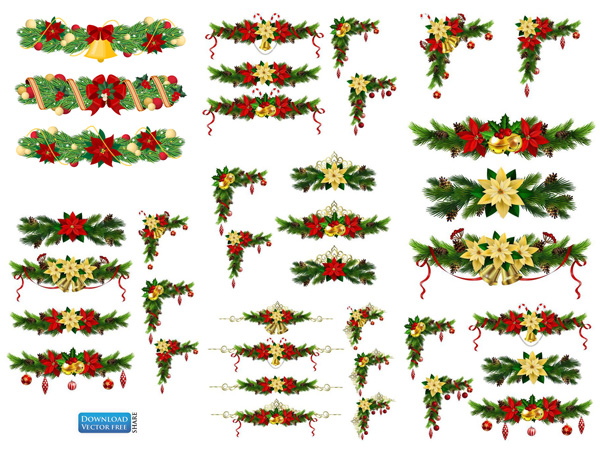 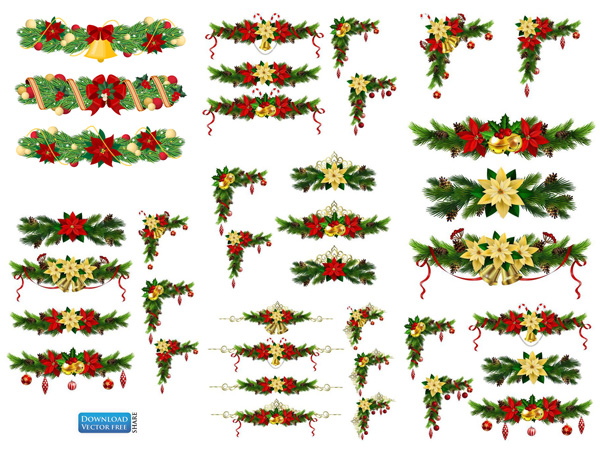 3. Cảnh ăn mừng chiến thắng
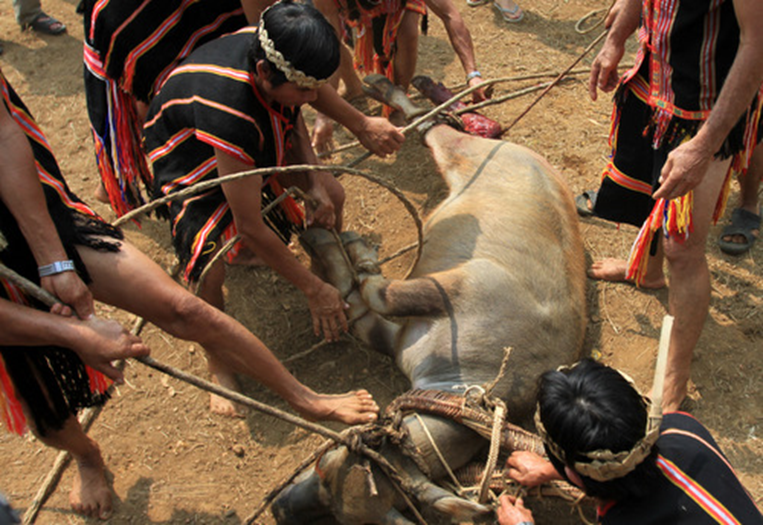 a. Lễ cúng thần linh
Rượu năm ché, trâu dâng một con.
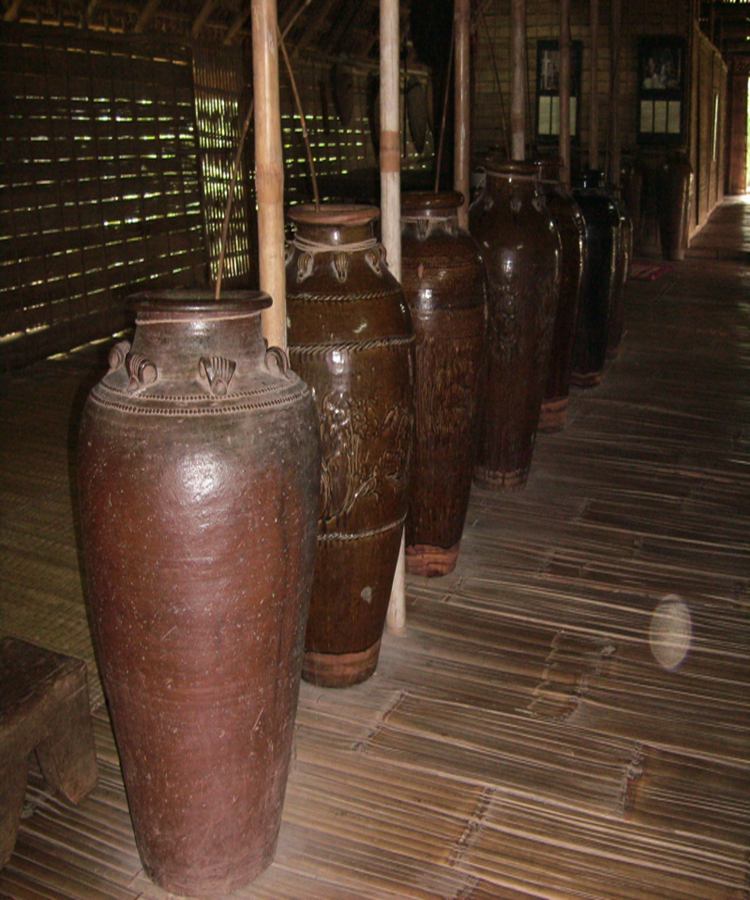 Lễ cúng
Rượu năm ché, trâu bảy con.
Lễ vật linh đình, hậu hĩnh, tôn trọng thần linh.
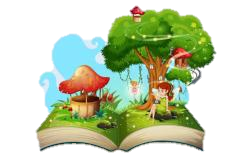 VĂN BẢN 2: CHIẾN THẮNG MTAO MXÂY 
                                                                   (Trích Đăm Săn – sử thi Ê-đê)
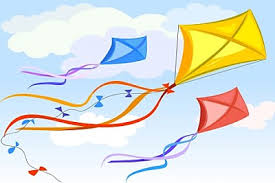 Ngữ văn 10
Hình thành kiến thức
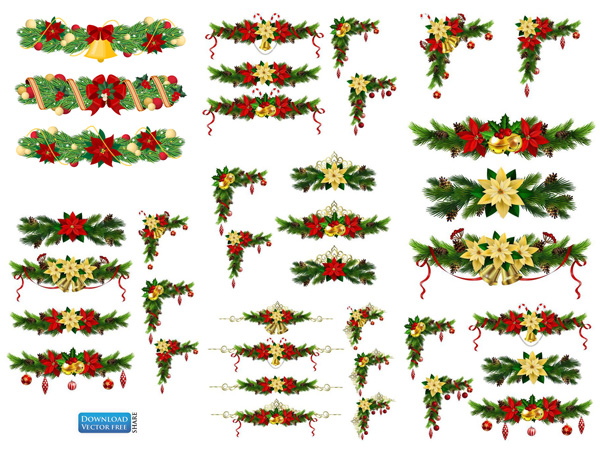 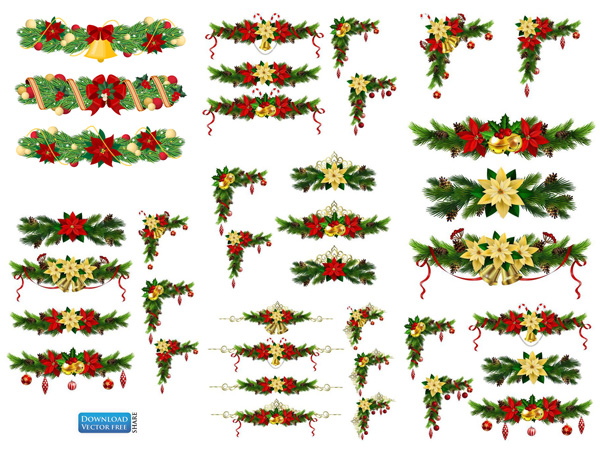 b. Lễ ăn mừng
Nói với tôi tớ → tự hào, tự tin về sức mạnh của bản thân và sự giàu có của thị tộc.
Ra lệnh nổi nhiều loại cồng chiêng: tiếp tục nhấn mạnh vào sức mạnh của nguời anh hùng và sự giàu có của thị tộc.
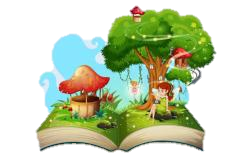 VĂN BẢN 2: CHIẾN THẮNG MTAO MXÂY 
                                                                   (Trích Đăm Săn – sử thi Ê-đê)
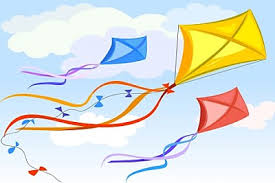 Ngữ văn 10
Hình thành kiến thức
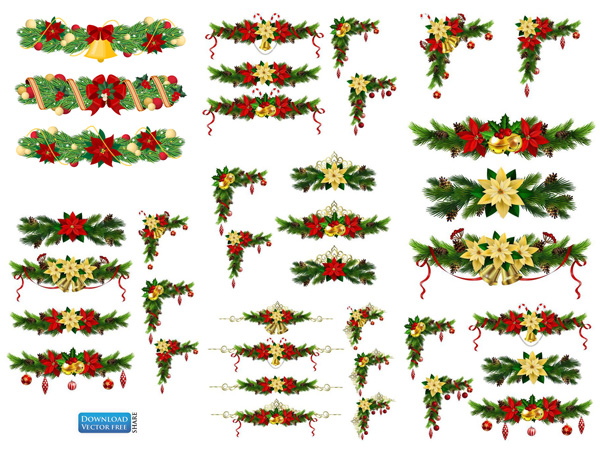 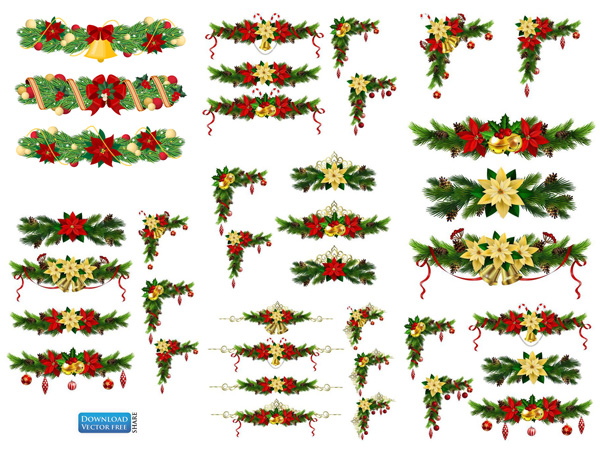 b. Lễ ăn mừng
* Hình ảnh Đăm Săn
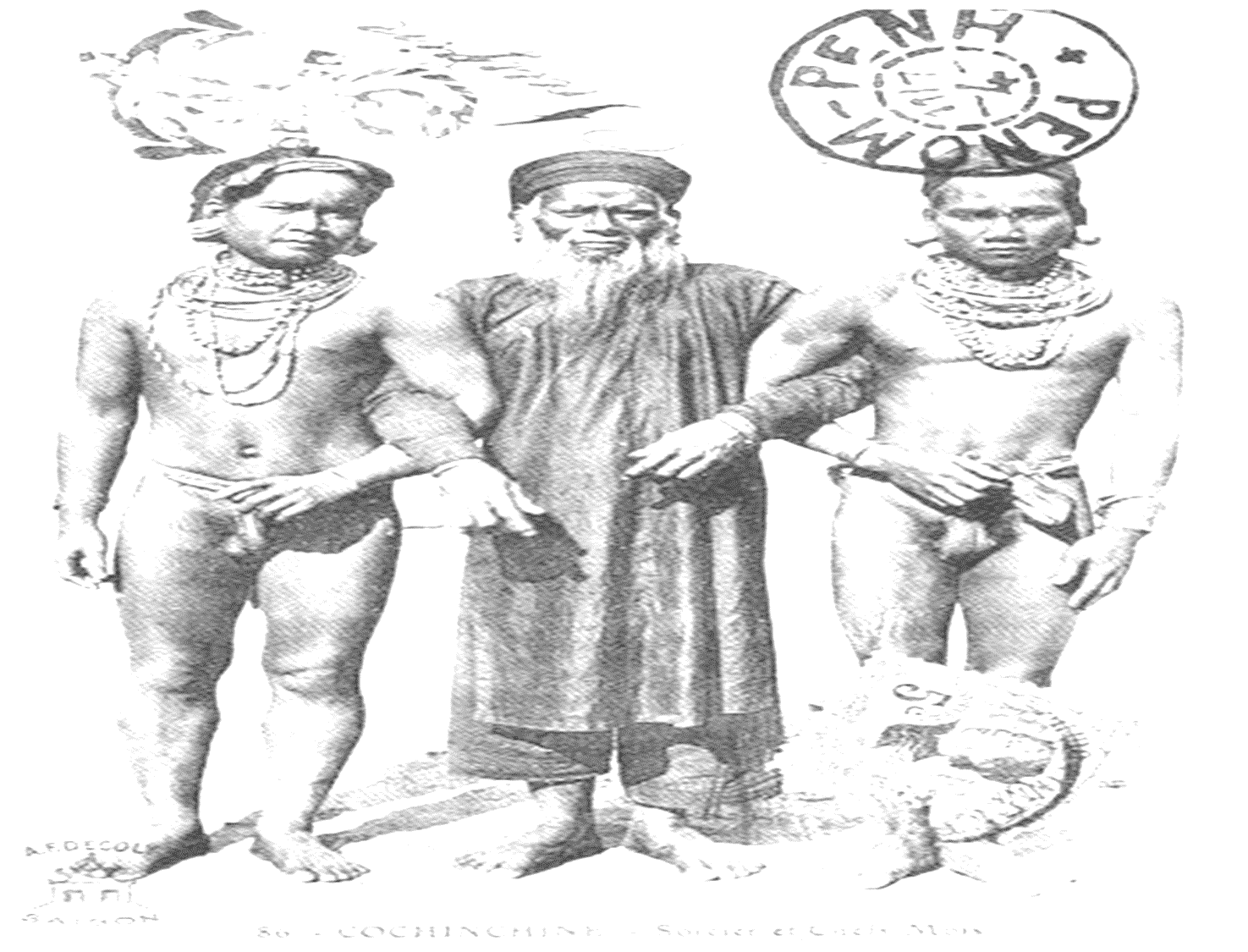 Tóc dài chảy đầy nong hoa
Ngực quấn chéo tấm mền chiến
Đôi mắt long lanh tràn đầy sức trai 
Bắp chân to bằng cây xà ngang, bắp đùi to bằng ống bễ
Sức ngang sức voi đực
Hơi thở ầm ầm như sấm dậy
Ngang tàn trong bụng mẹ
Vẻ đẹp, sức mạnh có phần cổ sơ, hoang dại, mộc mạc, giản dị, gần gũi với núi rừng.
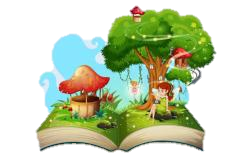 VĂN BẢN 2: CHIẾN THẮNG MTAO MXÂY 
                                                                   (Trích Đăm Săn – sử thi Ê-đê)
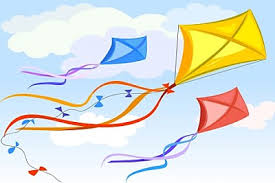 Ngữ văn 10
Hình thành kiến thức
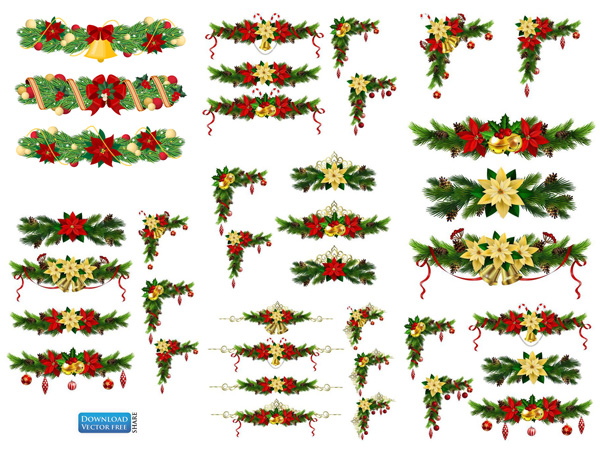 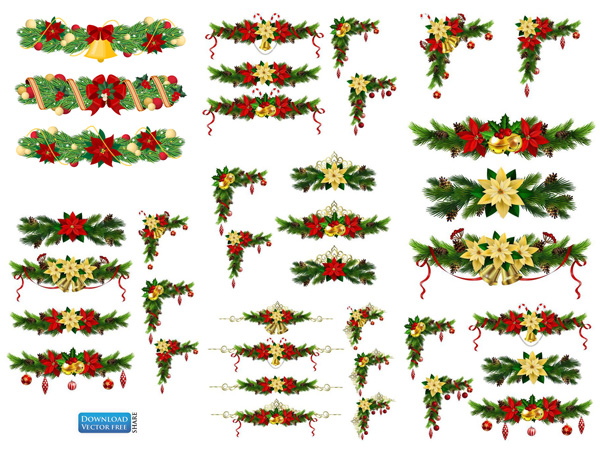 III. Tổng kết
1. Nghệ thuật:
Sử dụng ngôn ngữ : Ngôn ngữ đối thoại linh hoạt, giàu kịch tính, ngôn ngữ người kể chuyện hấp dẫn, sinh động.
Hình ảnh ví von so sánh, giàu nhạc điệu, gắn với lời ăn tiếng nói của người Tây Nguyên.
Biện pháp khoa trương cường điệu được sử dụng triệt để  trong việc miêu tả người anh hùng lí tưởng của bộ tộc, làm cho người anh hùng đẹp toàn diện, từ lí tưởng, thể chất, hành động.
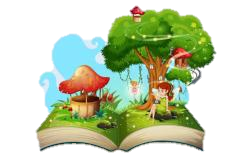 VĂN BẢN 2: CHIẾN THẮNG MTAO MXÂY 
                                                                   (Trích Đăm Săn – sử thi Ê-đê)
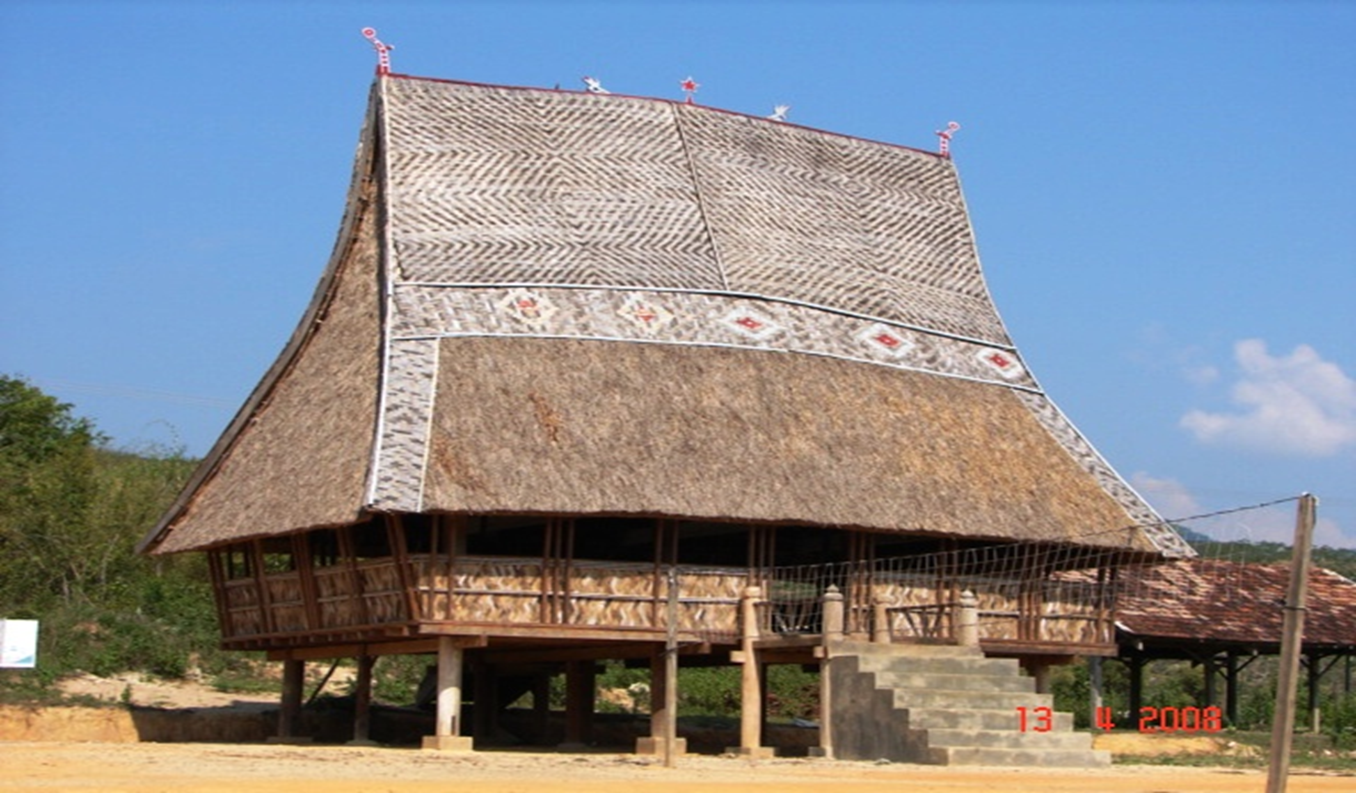 Ngữ văn 10
Hình thành kiến thức
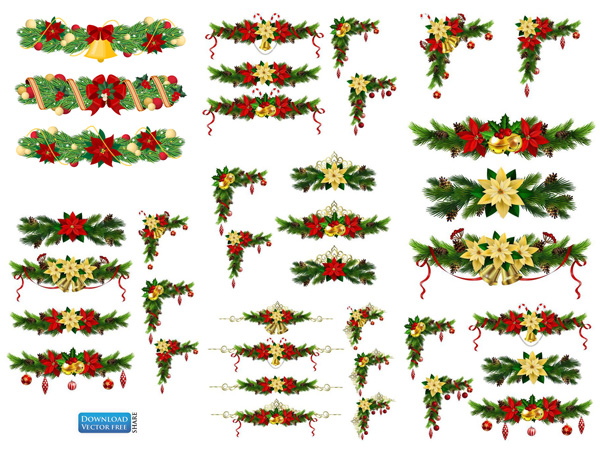 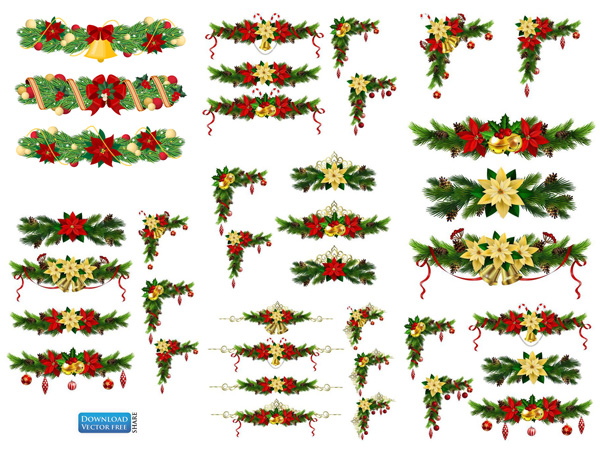 III. Tổng kết
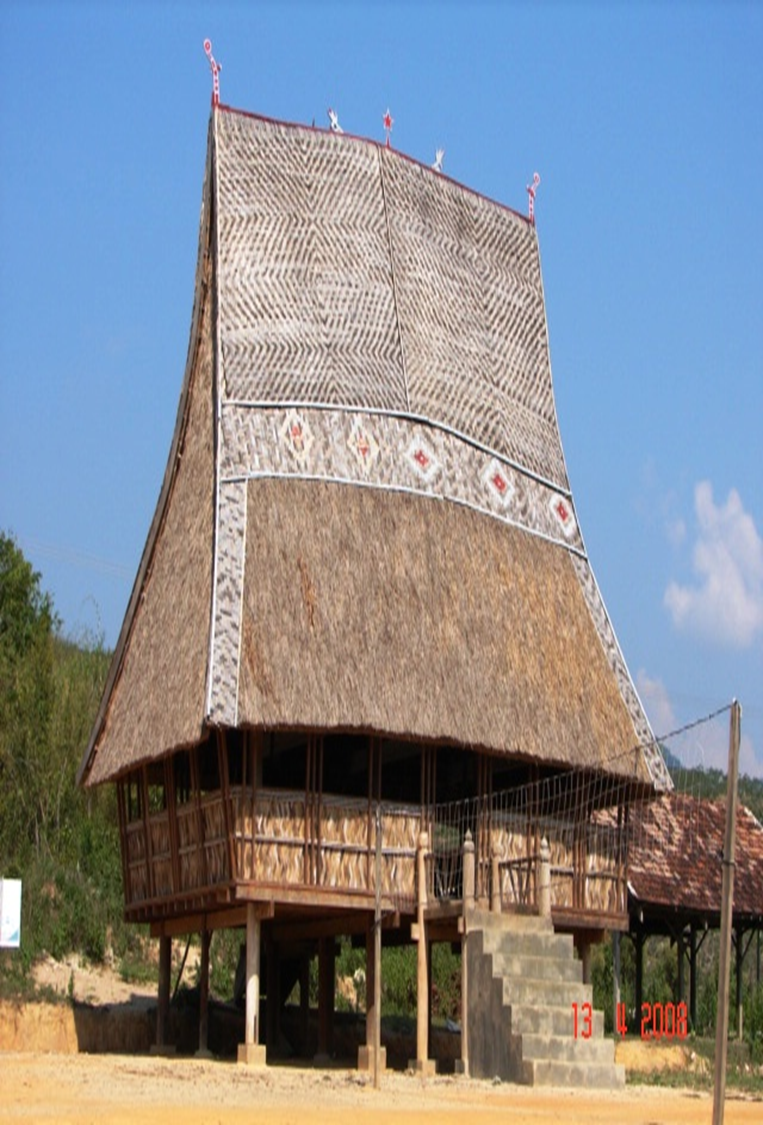 2. Nội dung:
Ca ngợi người anh hùng tài năng, phẩm chất cao đẹp: trọng danh dự, gắn bó với hạnh phúc gia đình, thiết tha với sự phồn vinh của thị tộc
Khát vọng cao đẹp của con người đã được khẳng định từ ngàn xưa.
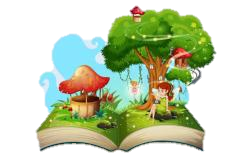 VĂN BẢN 2: CHIẾN THẮNG MTAO MXÂY 
                                                                   (Trích Đăm Săn – sử thi Ê-đê)
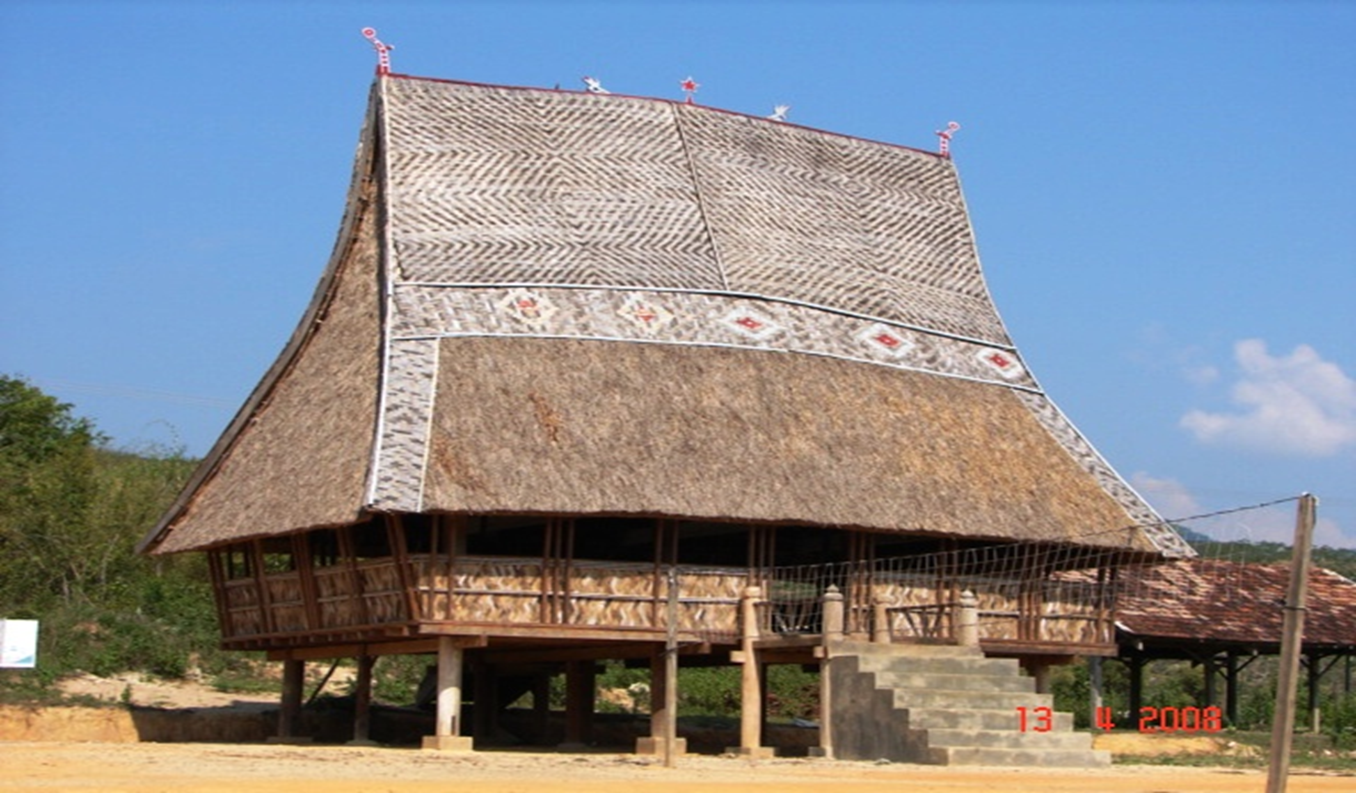 Ngữ văn 10
Luyện tập
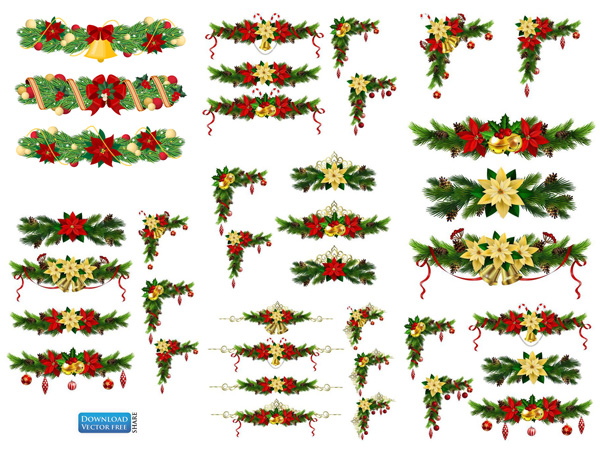 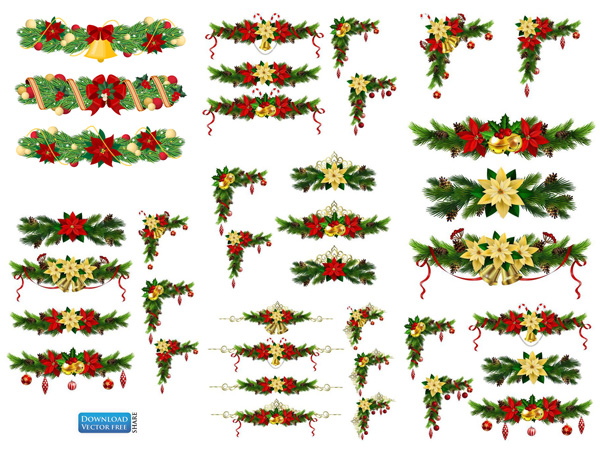 Bài tập 1
Viết đoạn văn:
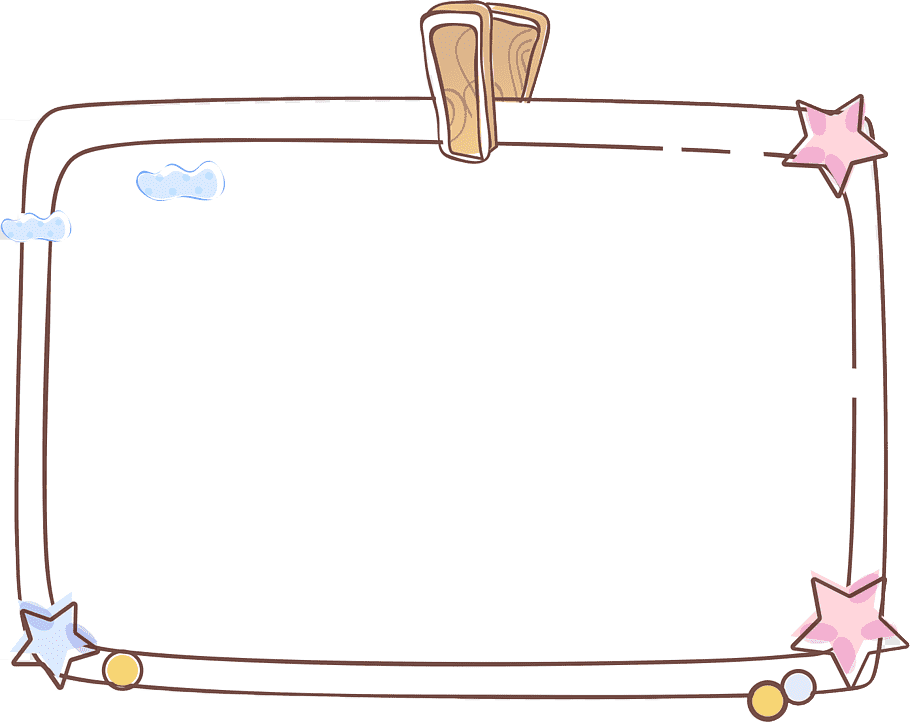 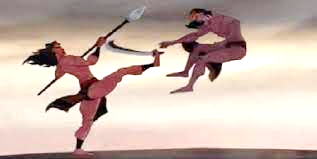 Viết đoạn văn khoảng 8 – 10 dòng miêu tả lại trận chiến đấu giữa Đăm Săn và Mtao Mxây bằng lời văn của em.
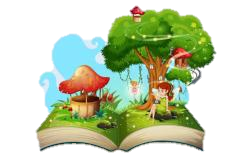 VĂN BẢN 2: CHIẾN THẮNG MTAO MXÂY 
                                                                   (Trích Đăm Săn – sử thi Ê-đê)
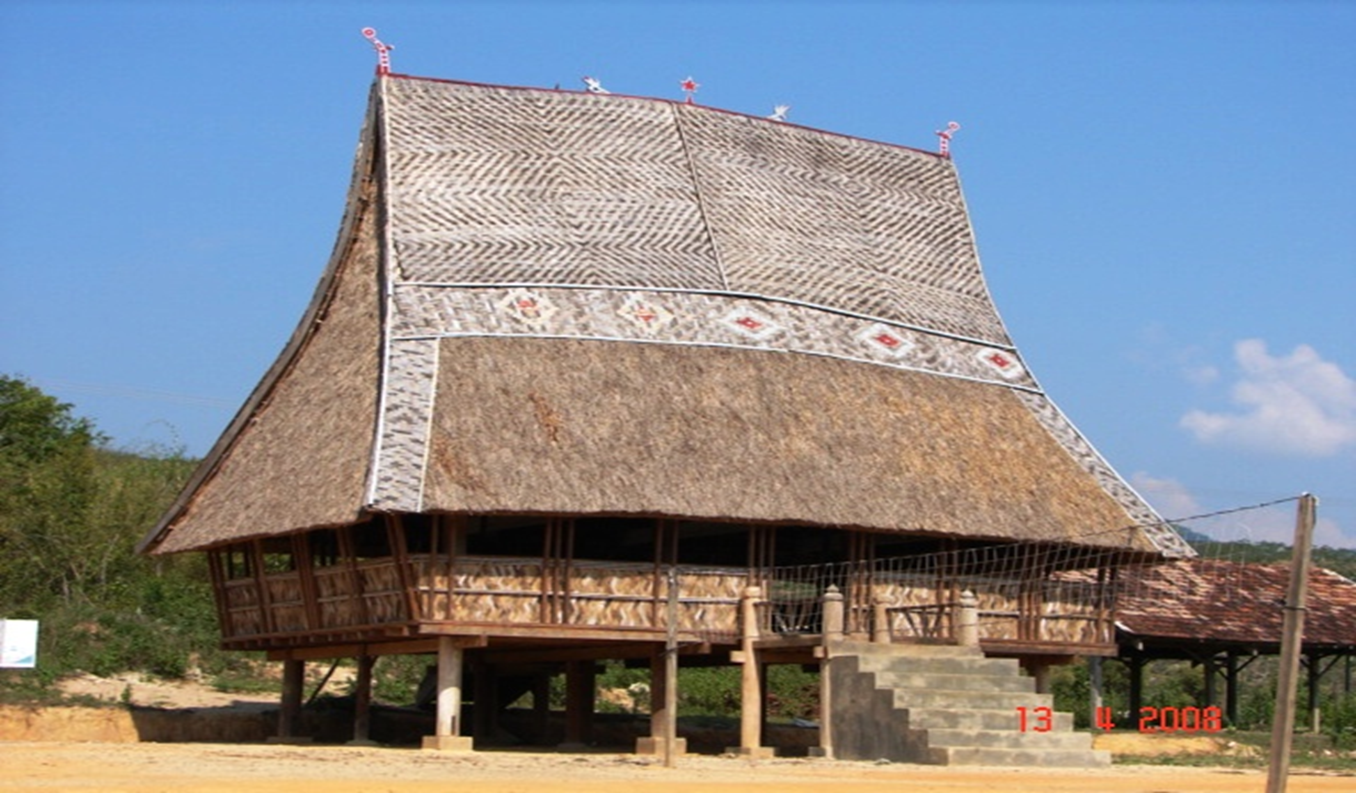 Ngữ văn 10
Luyện tập
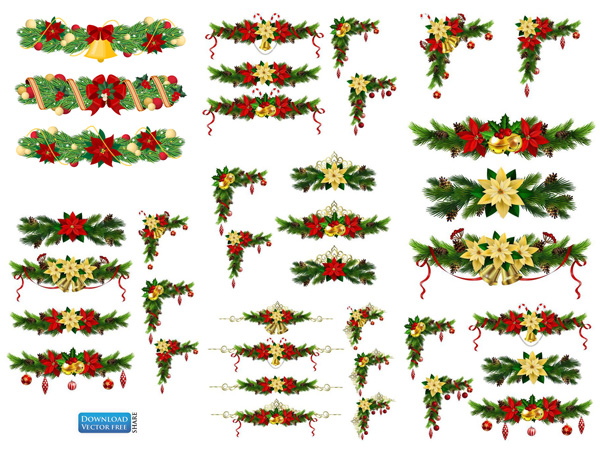 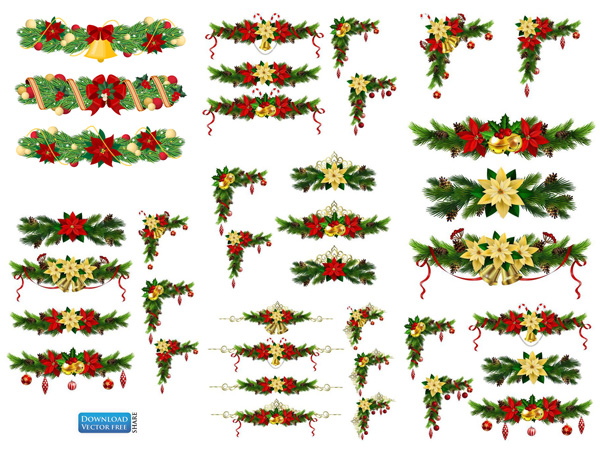 Bài tập 1
Viết đoạn văn:
Xác định đối tượng miêu tả: miêu tả lại trận chiến đấu giữa Đăm Săn và Mtao Mxây.
Nội dung đoạn văn miêu tả
Kết hợp bày tỏ cảm xúc chân thực của mình trước tài năng của Đăm Săn.
Hình thức
Đảm bảo hình thức đoạn văn và dung lượng.
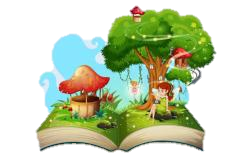 VĂN BẢN 2: CHIẾN THẮNG MTAO MXÂY 
                                                                   (Trích Đăm Săn – sử thi Ê-đê)
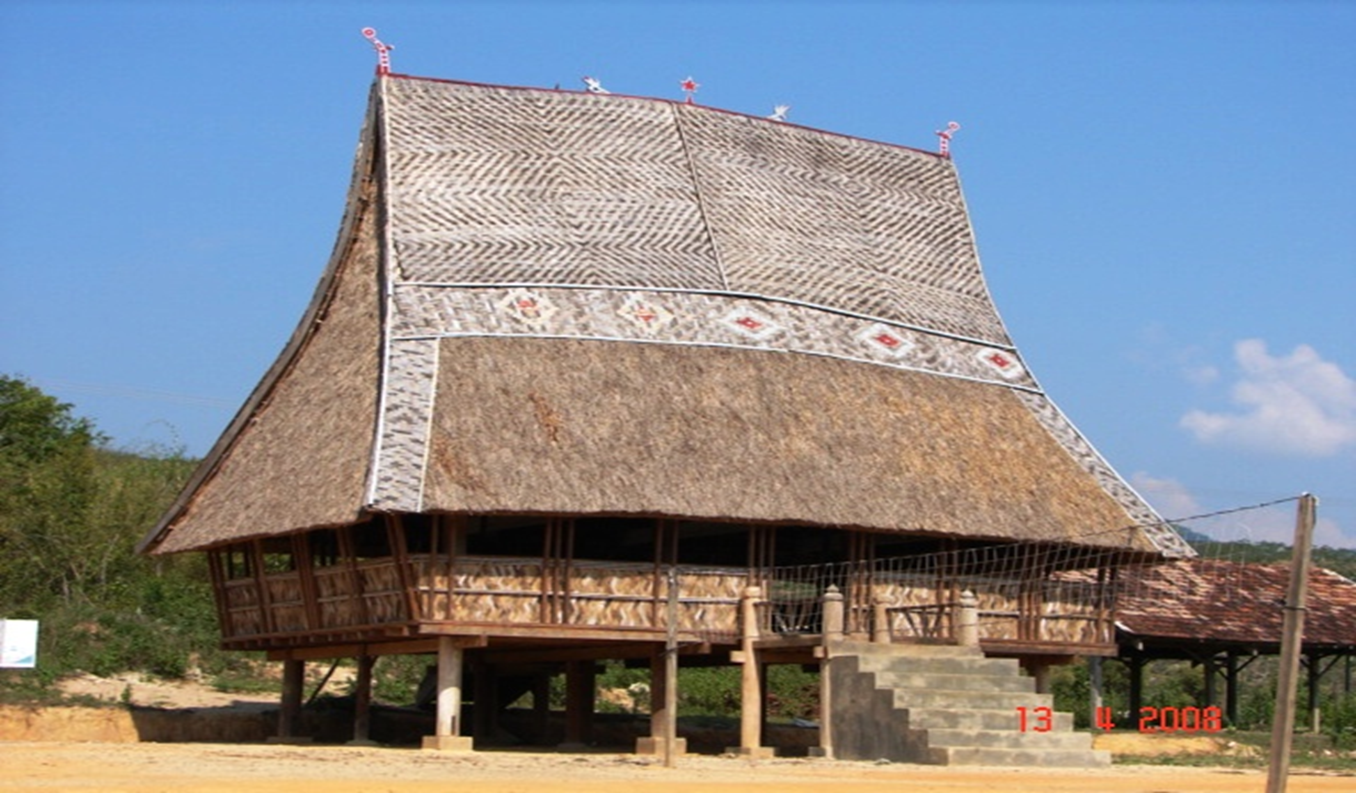 Ngữ văn 10
Luyện tập
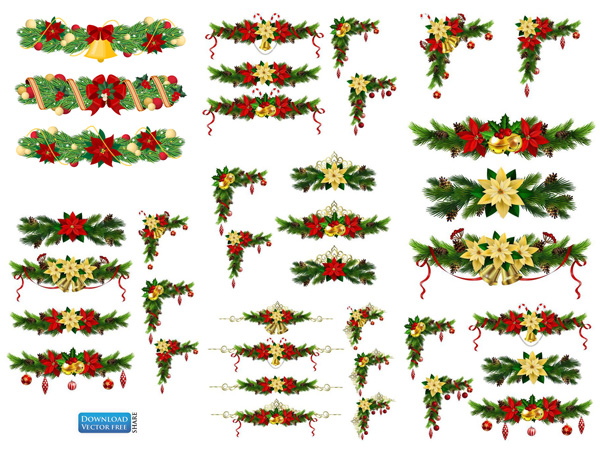 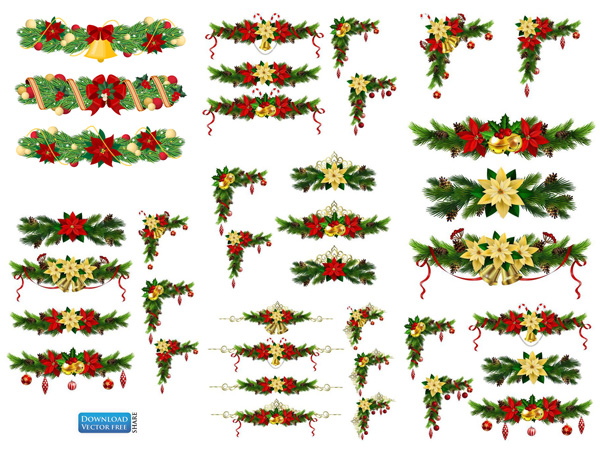 Bài tập 2
? Trong đoạn trích có nhắc đến việc Đăm Săn gặp ông Trời và được ông Trời bày cho cách thắng Mtao Mxây. Theo các em, vai trò của thần linh và vai trò của con người như thế nào trong chiến thắng của Đăm Săn?
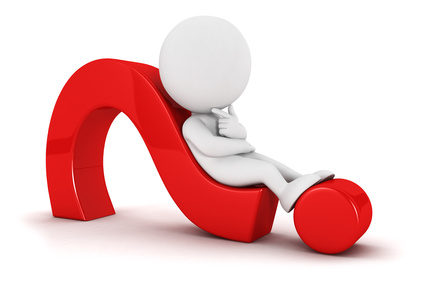 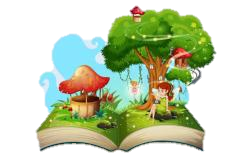 VĂN BẢN 2: CHIẾN THẮNG MTAO MXÂY 
                                                                   (Trích Đăm Săn – sử thi Ê-đê)
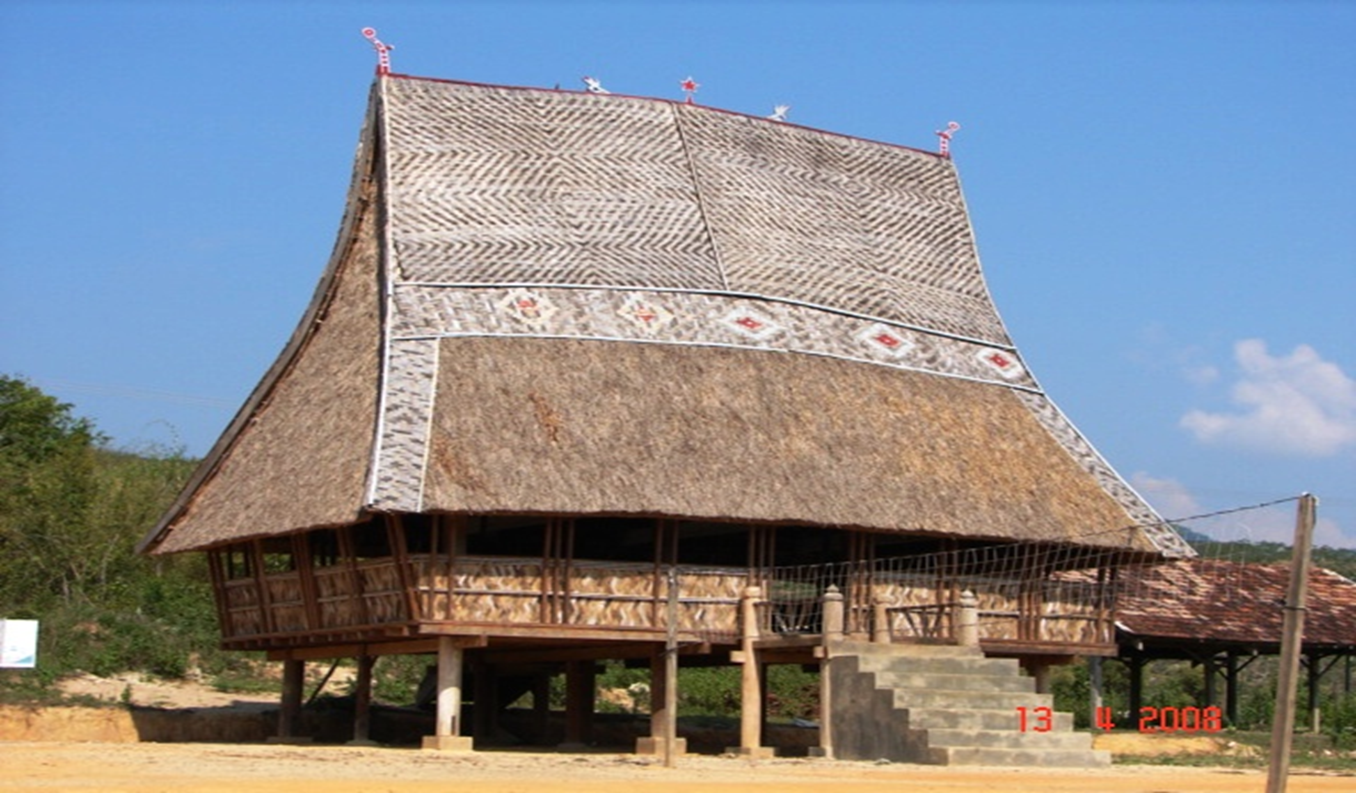 Ngữ văn 10
Luyện tập
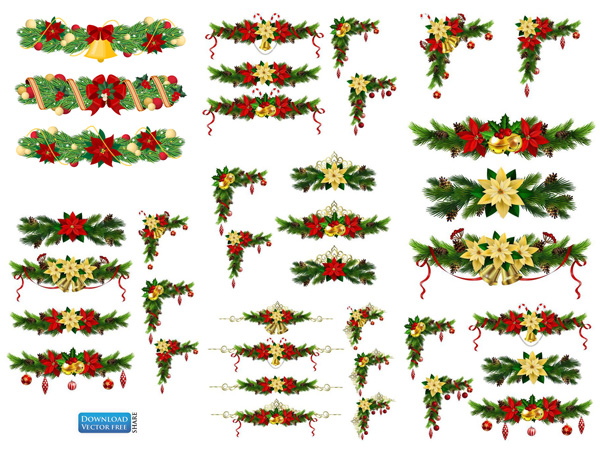 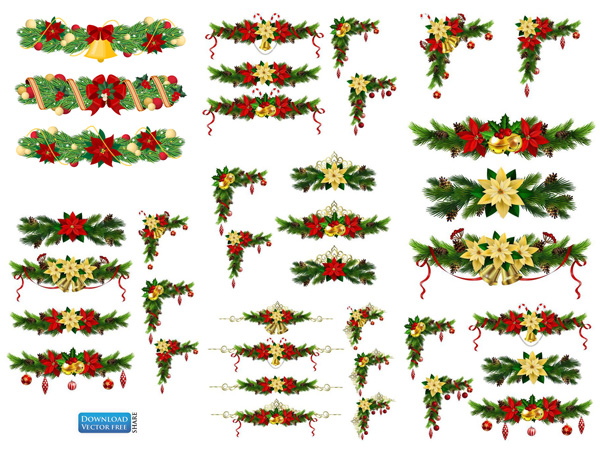 Bài tập 2
Hình tượng ông trời: Thời đại sử thi là thời đại chuyển từ xã hội thần linh sang xã hội con người. Nên các dân tộc luôn có những vị thần bảo trợ. Ông trời là vị thần giúp đỡ và chỉ giúp đỡ cho những con người chiến đấu vì lợi ích cộng đồng.
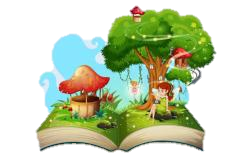 VĂN BẢN 2: CHIẾN THẮNG MTAO MXÂY 
                                                                   (Trích Đăm Săn – sử thi Ê-đê)
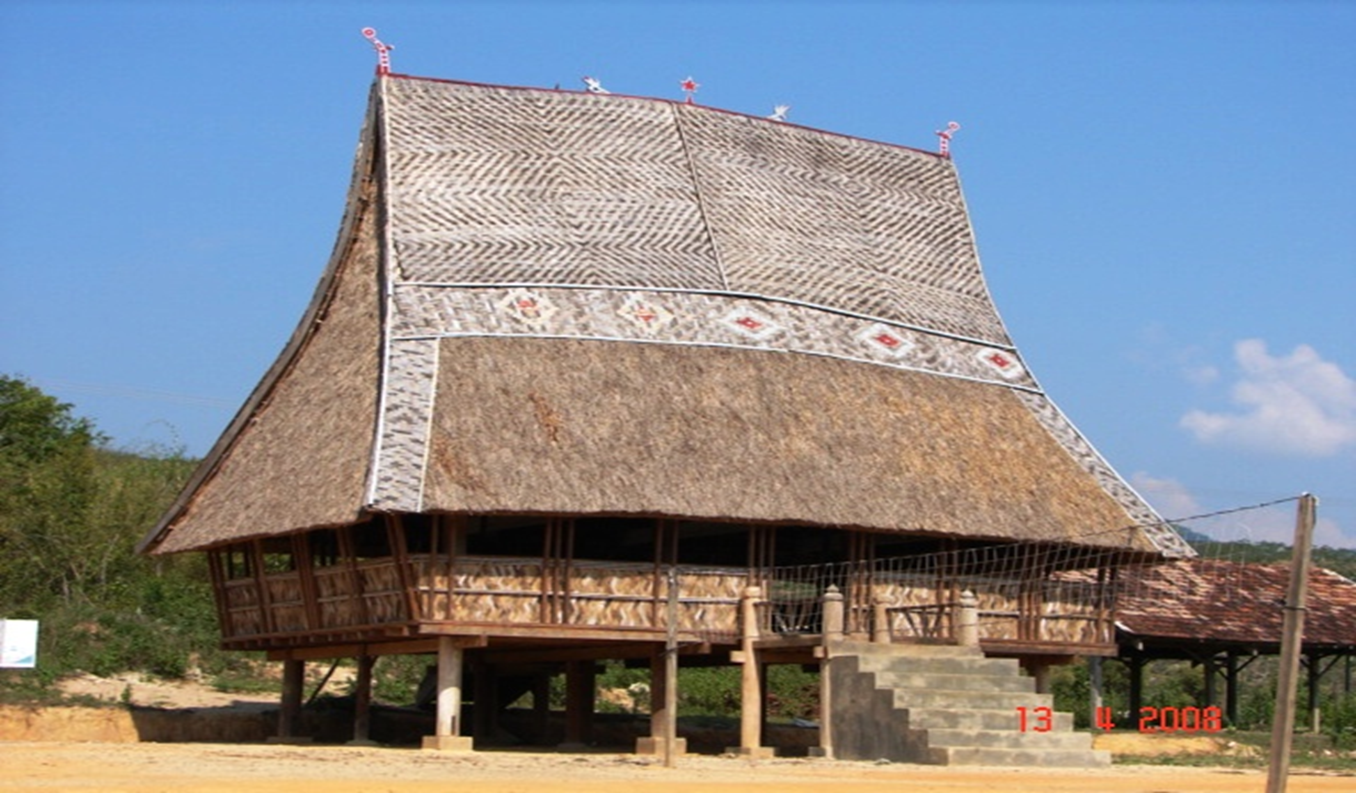 Ngữ văn 10
Luyện tập
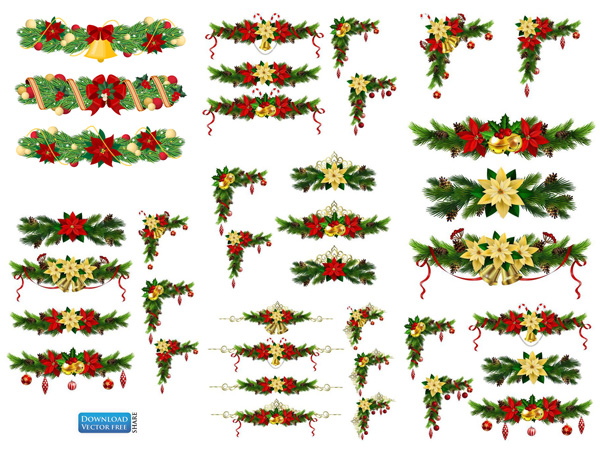 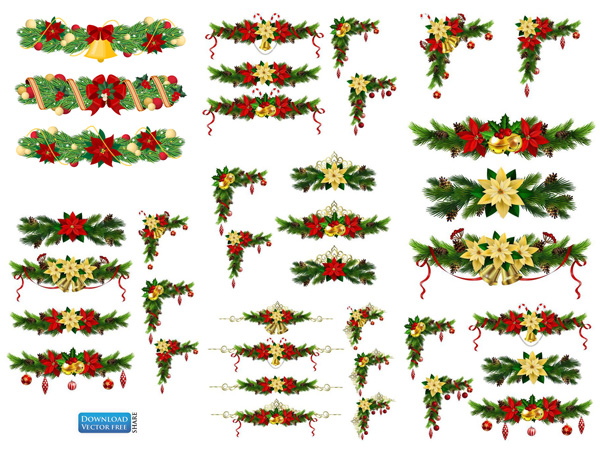 Bài tập 2
Song thần linh chỉ là cố vấn cho người anh hùng, còn quyết định vẫn là con người. Như vậy người anh hùng tập trung mọi sức mạnh để làm nên chiến thắng.
 Con người có vai trò là đối tượng trực tiếp dùng tài năng, sức mạnh của mình để tham gia cuộc chiến và giành chiến thắng cuối cùng trước kẻ thù.
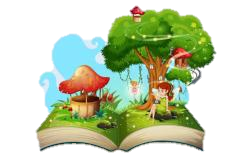 VĂN BẢN 2: CHIẾN THẮNG MTAO MXÂY 
                                                                   (Trích Đăm Săn – sử thi Ê-đê)
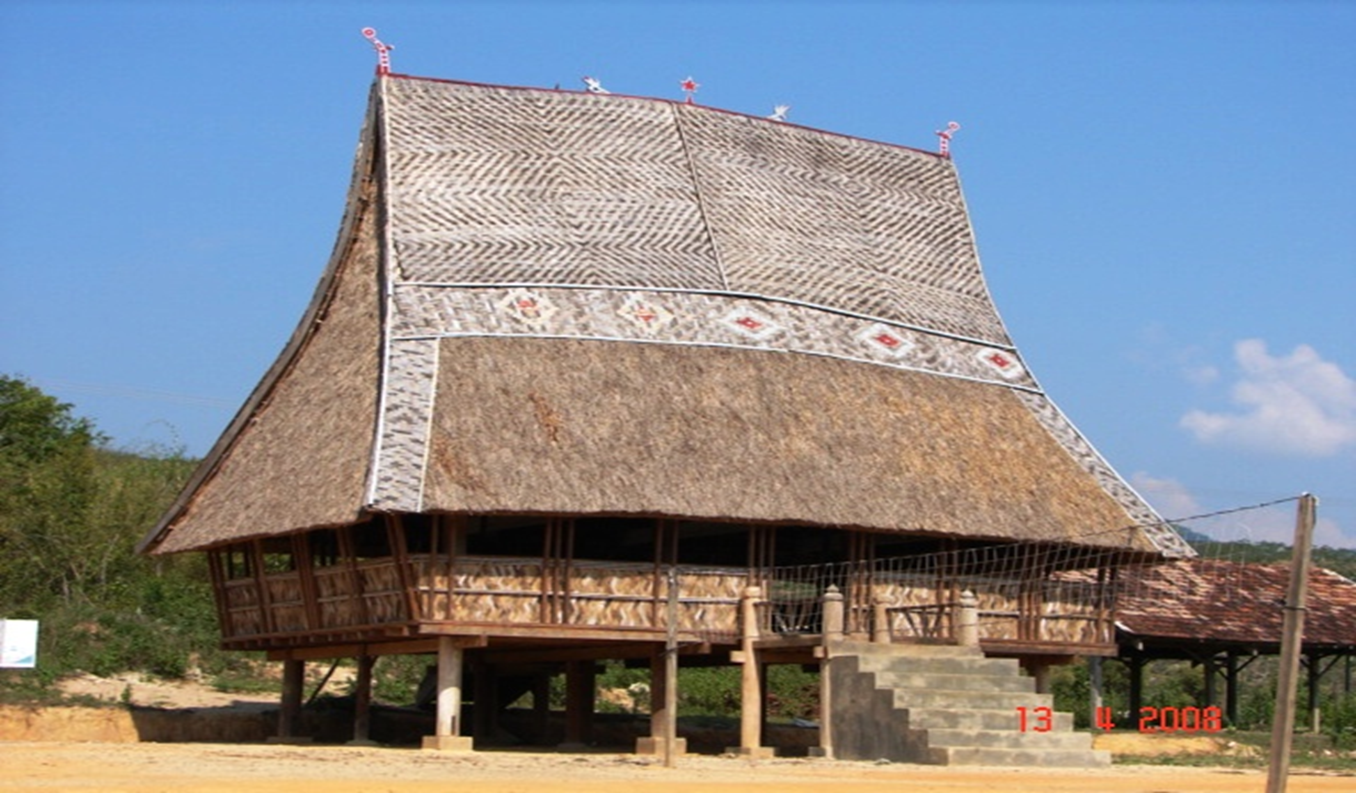 Ngữ văn 10
Vận dụng.
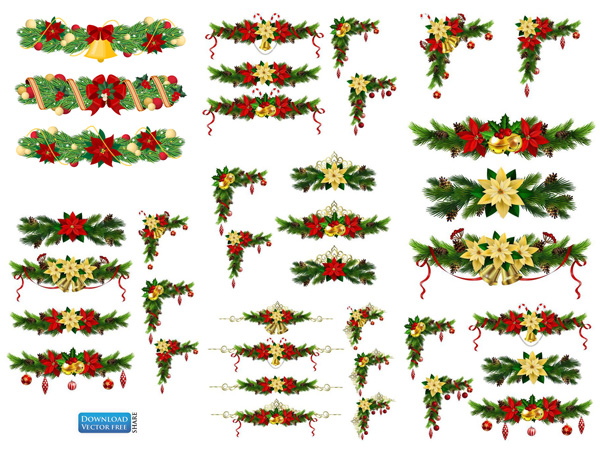 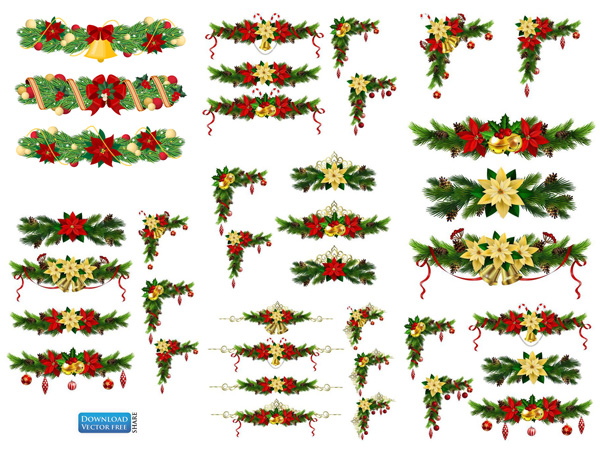 Dãy 1: Là một nhà lãnh đạo trong tương lai,     em cần học hỏi từ  người anh hùng Đăm Săn những phẩm chất nào? 
Dãy 2:  Nêu vai trò của các sáng tác sử thi Tây Nguyên trong bối cảnh hiện nay. Theo em cần làm gì để những giá trị tinh thần ấy được giới trẻ đón nhận, để văn hóa Tây Nguyên nói chung và giá trị văn học dân gian không bị mai một?
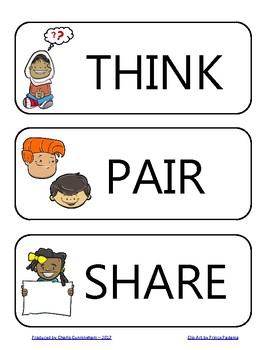 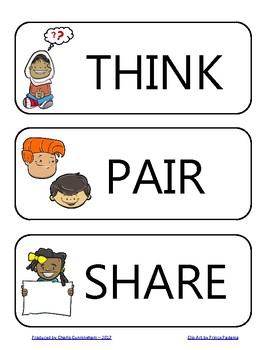 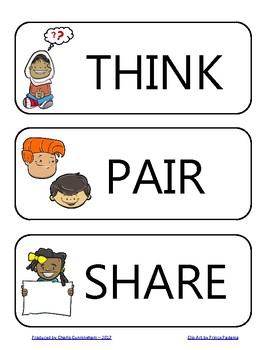 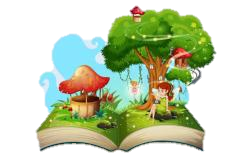 VĂN BẢN 2: CHIẾN THẮNG MTAO MXÂY 
                                                                   (Trích Đăm Săn – sử thi Ê-đê)
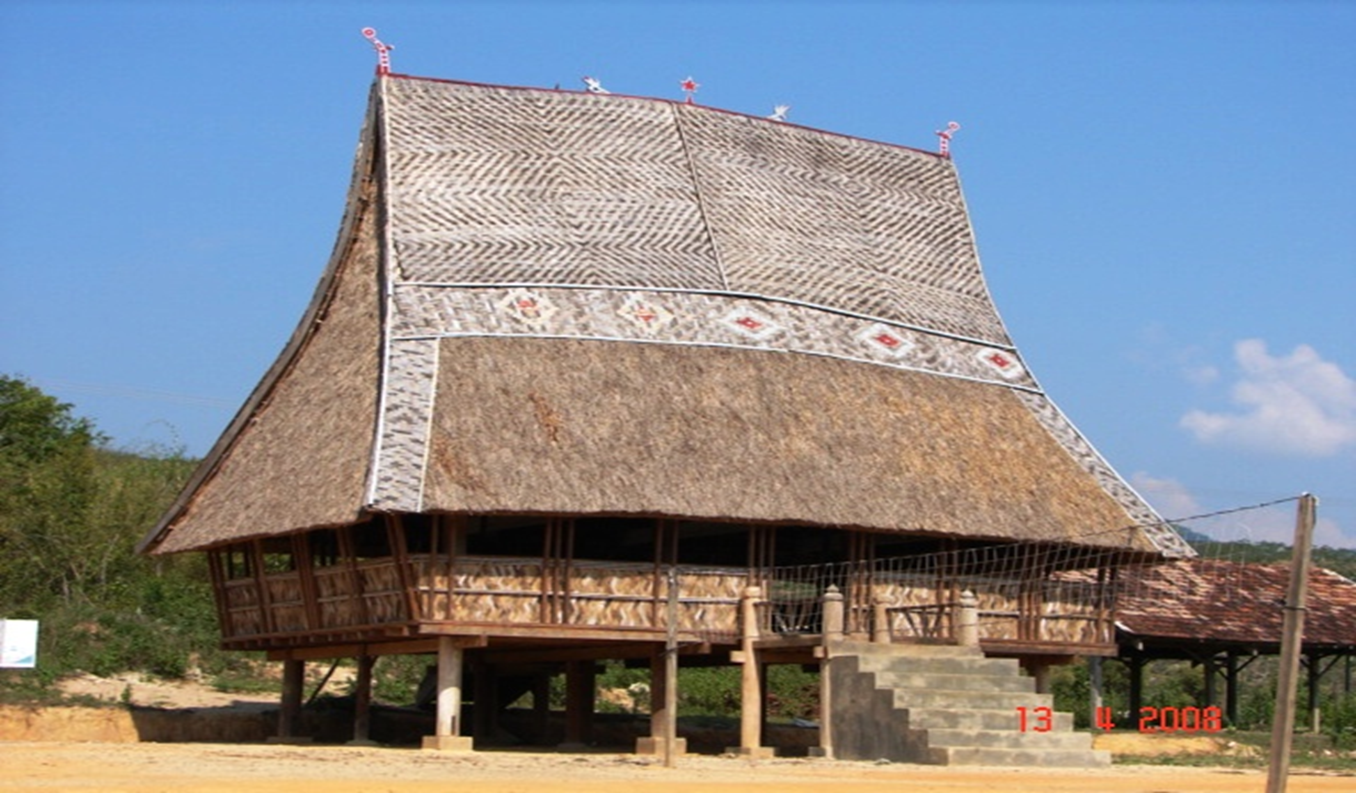 Ngữ văn 10
Vận dụng.
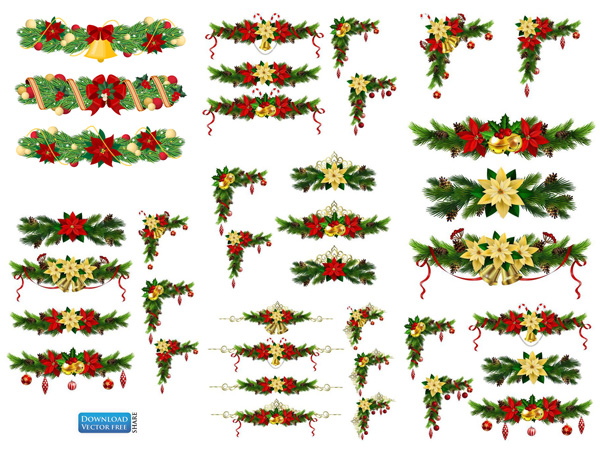 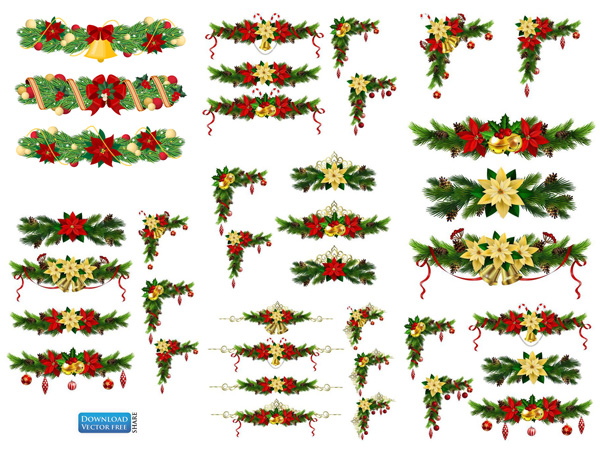 Vấn đề 1: Các phẩm chất cần có của 
một người lãnh đạo:
Tinh thần trách nhiệm xây dựng cộng đồng.
Trọng danh dự biết chiến đấu chống lại các thế lực thù địch để bảo vệ danh dự cộng đồng
Biết tập hợp sức mạnh và tinh thần đoàn kết toàn dân
Dám đương đầu với khó khăn, thử thách, lòng dũng cảm, tinh thần hiệp nghĩa.
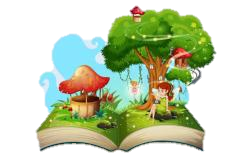 VĂN BẢN 2: CHIẾN THẮNG MTAO MXÂY 
                                                                   (Trích Đăm Săn – sử thi Ê-đê)
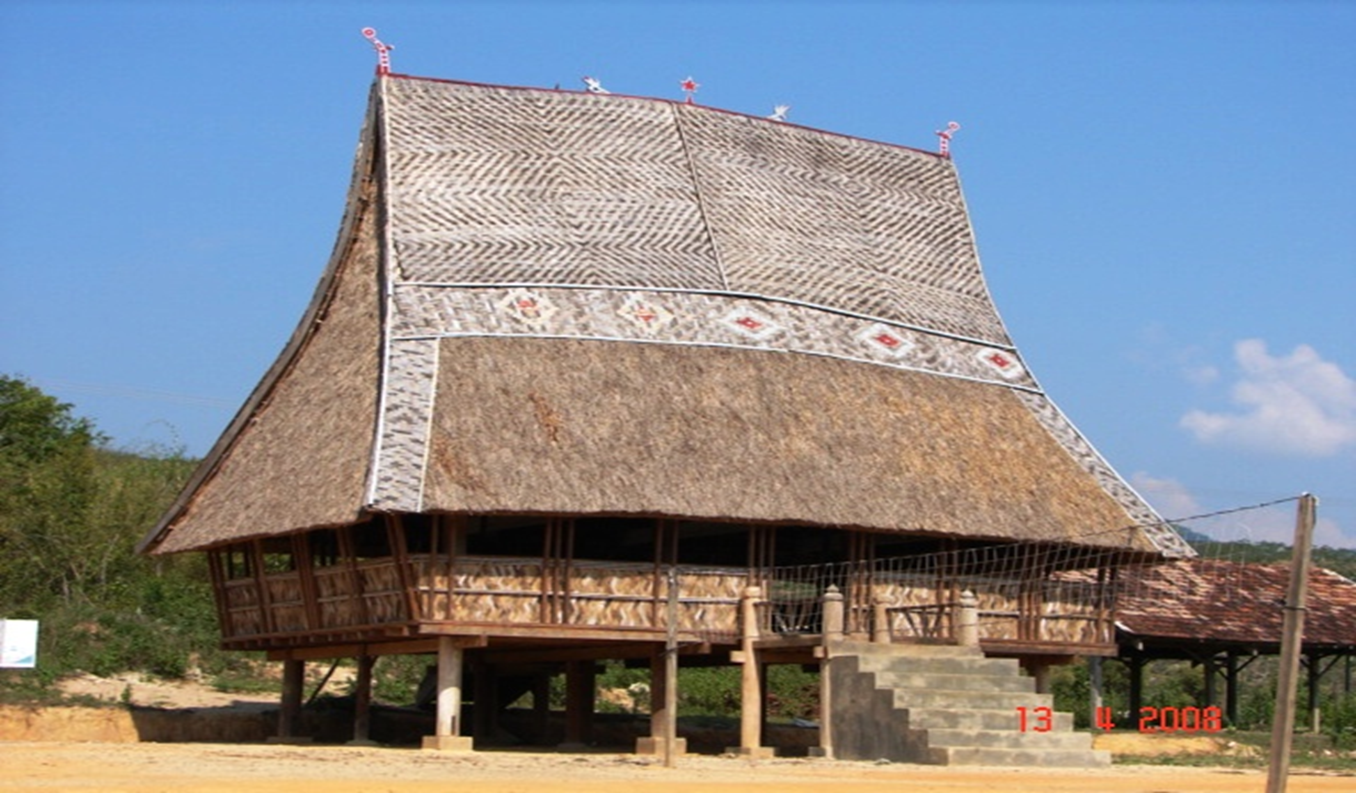 Ngữ văn 10
Vận dụng.
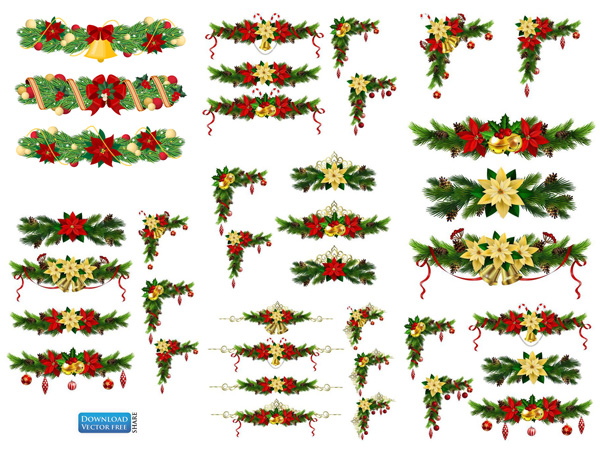 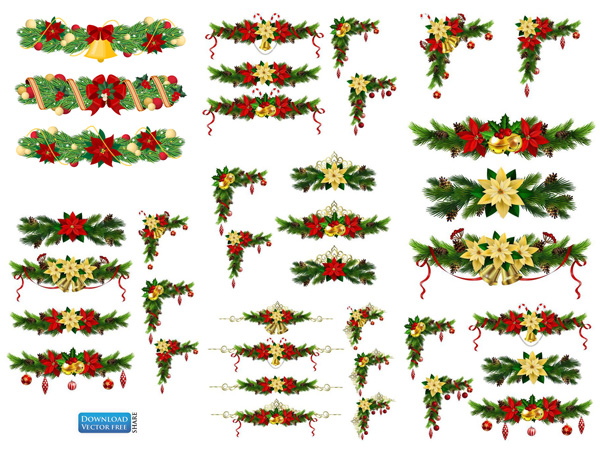 Phản ánh đời sống văn hóa tinh thần người Tây Nguyên
Các sáng tác sử thi Tây Nguyên có ý nghĩa vô cùng quan trọng
Vấn đề 2: Vai trò và cách bảo tồn sử thi Tây Nguyên:
Khẳng định những phẩm chất của người anh hùng…
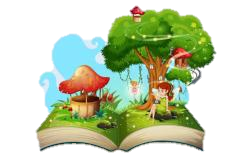 VĂN BẢN 2: CHIẾN THẮNG MTAO MXÂY 
                                                                   (Trích Đăm Săn – sử thi Ê-đê)
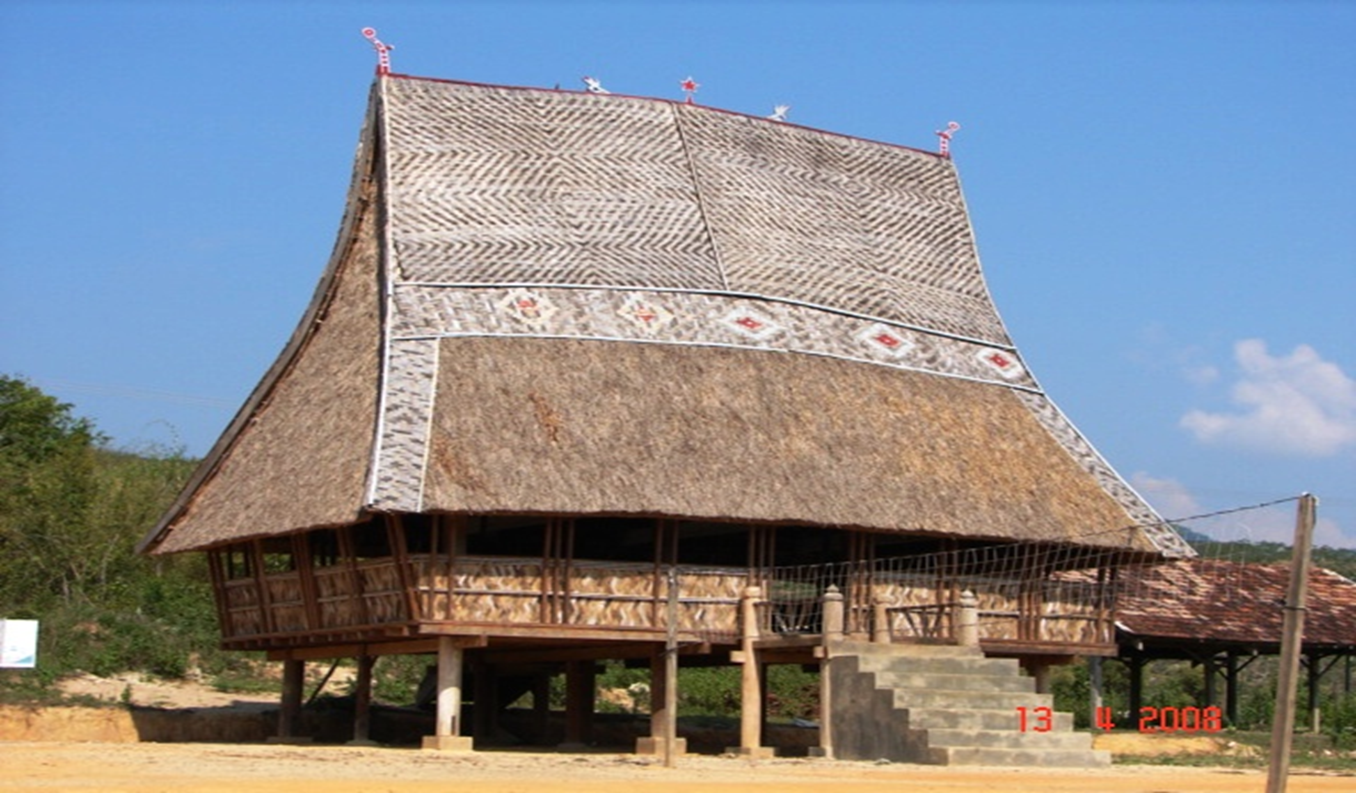 Ngữ văn 10
Vận dụng.
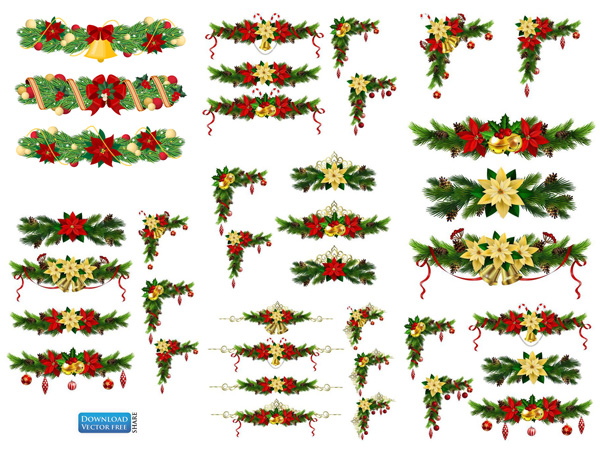 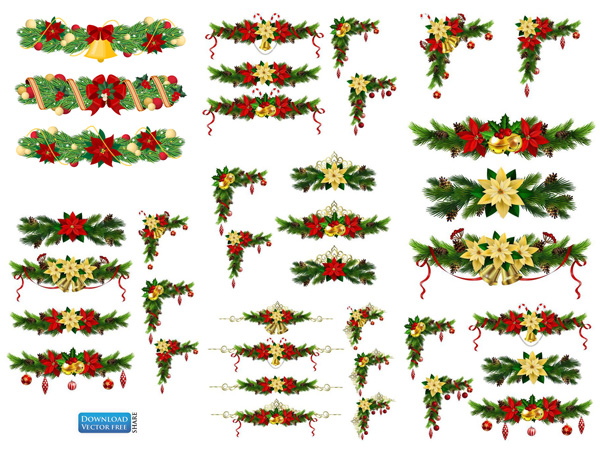 Tuyên truyền để mọi người, đặc biệt là giới trẻ nâng cao nhận thức về giá trị và ý nghĩa của việc bảo tồn văn học dân gian, trong đó có sử thi Tây Nguyên.
Vấn đề 2: Vai trò và cách bảo tồn sử thi Tây Nguyên:
Biện pháp bảo tồn
Hình thức quảng bá văn hóa và giới thiệu sử thi.
Có hình thức dạy học phù hợp tạo hứng thú với thế hệ trẻ.
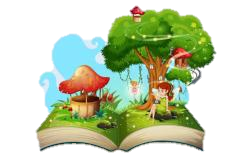 VĂN BẢN 2: CHIẾN THẮNG MTAO MXÂY 
                                                                   (Trích Đăm Săn – sử thi Ê-đê)
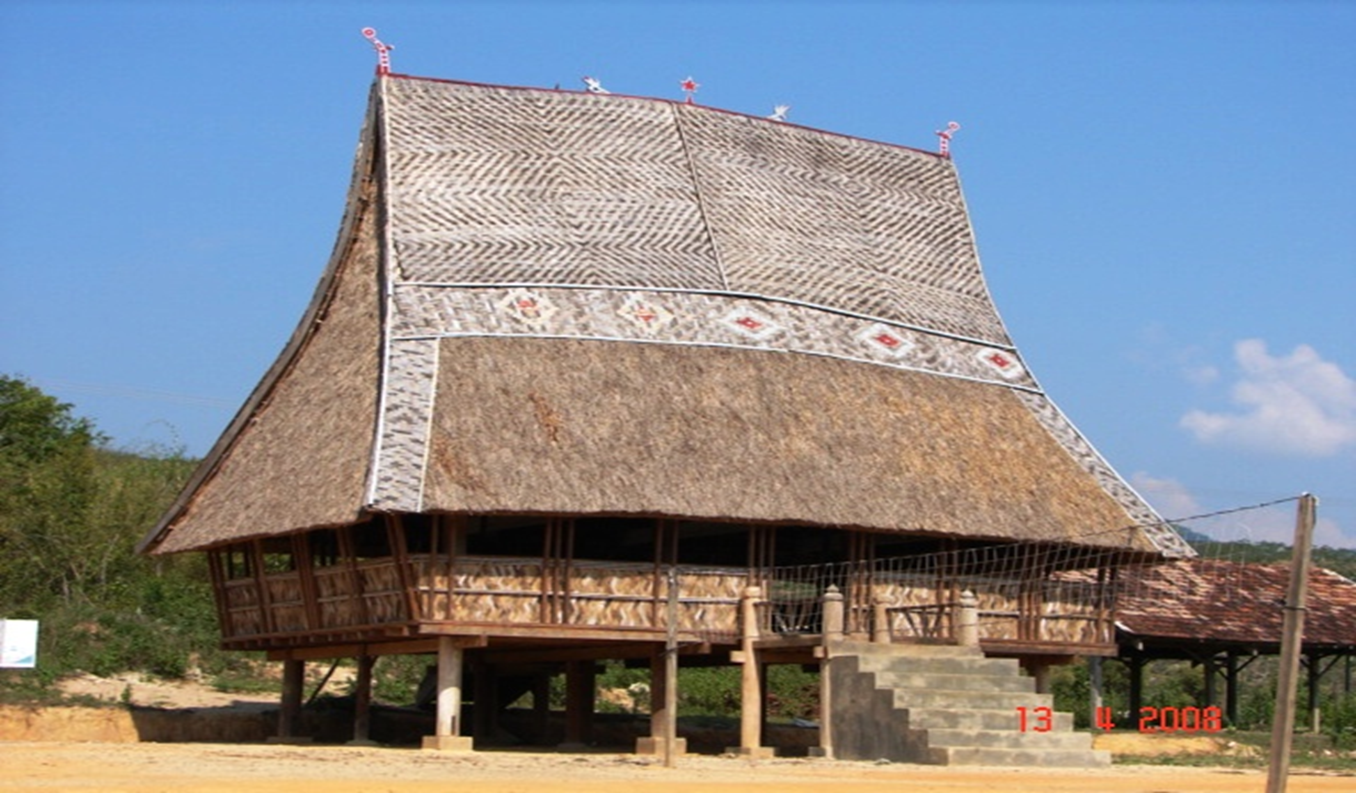 Ngữ văn 10
Vận dụng.
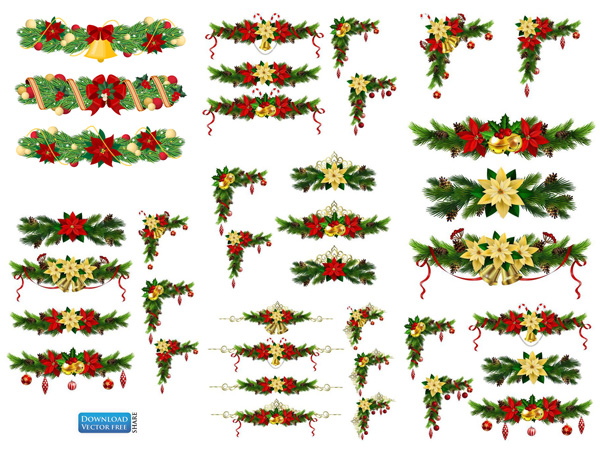 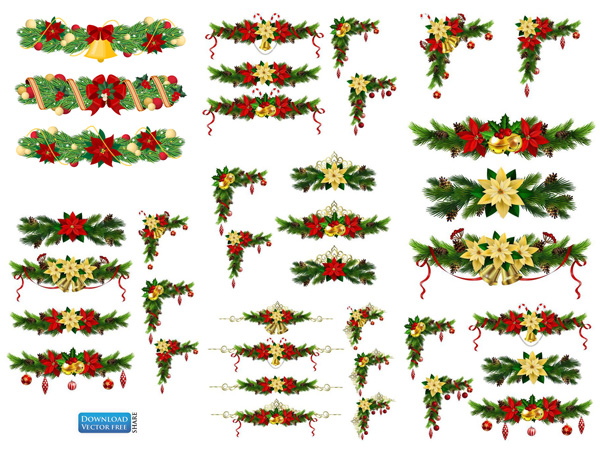 Nhiệm vụ 2: Dự án (Về nhà)
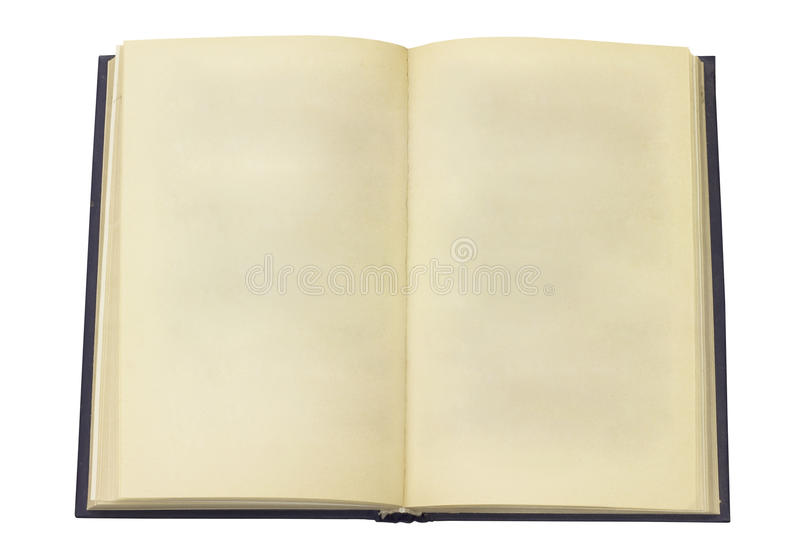 Nhóm 3 + 4: Đóng vai một hoạt cảnh trong đoạn trích
Nhóm 1+ 2: Vẽ tranh minh hoạ nội dung của đoạn trích
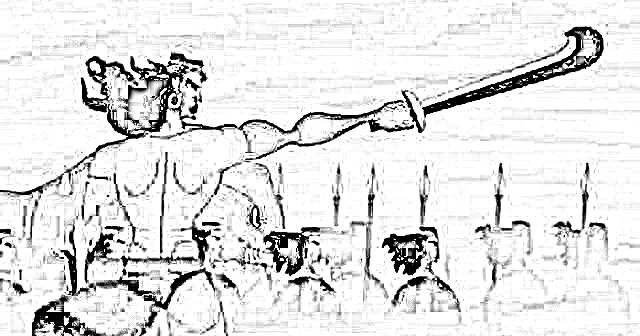 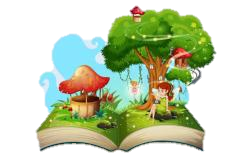 Rubric đánh giá sản phẩm học tập nhóm